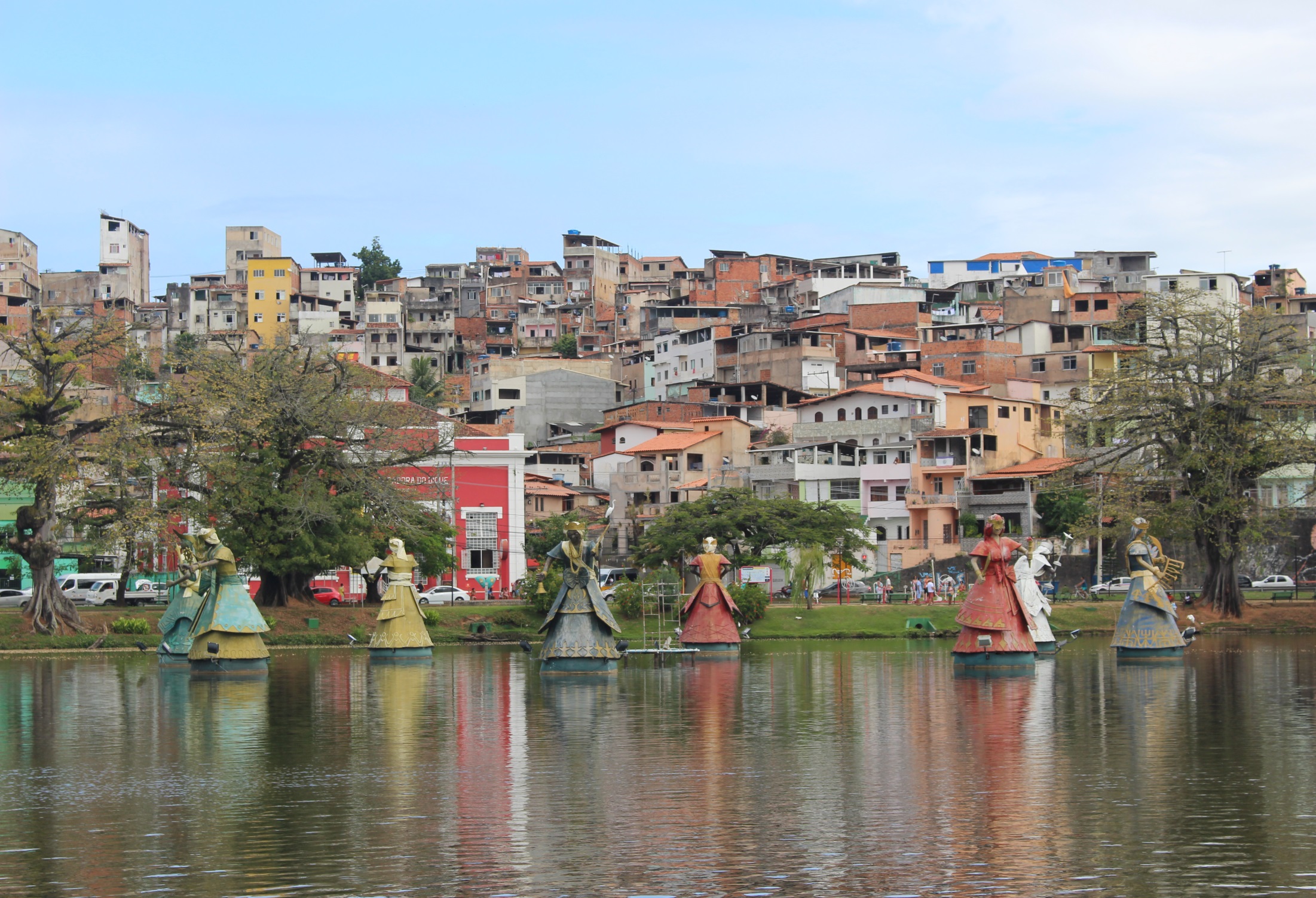 1
Lessons from Brazil
UDM Faculty Reflections/Curriculum Projects Discussion
Fulbright Hays gpas to brazil 2016-2022
2
U.S. Department of Education’s Fulbright Hays Group Projects AbroadProgram Purpose
To support overseas training, research and curriculum development in modern foreign languages and area studies.
Curriculum Enhancement Project
Project Features:
Acquire first-hand resource materials including artifacts, books, documents, educational films, museum reproductions, recordings, and other instructional material for curriculum development in modern foreign language and area studies;

Provide for systematic use and dissemination in the United States of the acquired materials; and

Resource materials include artifacts, books, documents, educational films, museum reproductions, recordings, and other instructional material.
4
3 Phases to the GPA
Pre-departure programming – UDM: Feb - June
Overseas experience - July
Follow-up phase – August – December – project submission + 2 year presentation period to follow. 

Curriculum project implementation takes place when we return
5
Next: Fulbright Hays GPA to Brazil  July 2024
- Attend Information session on September 21 during dead hour (1-2pm) in Briggs 108
 
- Send Intent to Apply email to Lara Wasner by October 1

- Submit application to Lara Wasner and Suzanne Lynch by November 1

- Hear back about your award December 15

- Travel to Brazil July of 2024!
6
Why Northeast Brazil?
We chose Brazil 

African continuities 
Contemporary issues
Quilombo communities
African American experiences throughout the Americas
Linkage between Brazilian Portuguese and culture
7
Our projects
Enhance teaching 
Help us and our students make critical connections
Raise awareness and consciousness
Speak to our mission and identities
Catalyze research in other ways

Visit https://www.udmercy.edu/academics/academic-affairs/fulbright/gpa.php
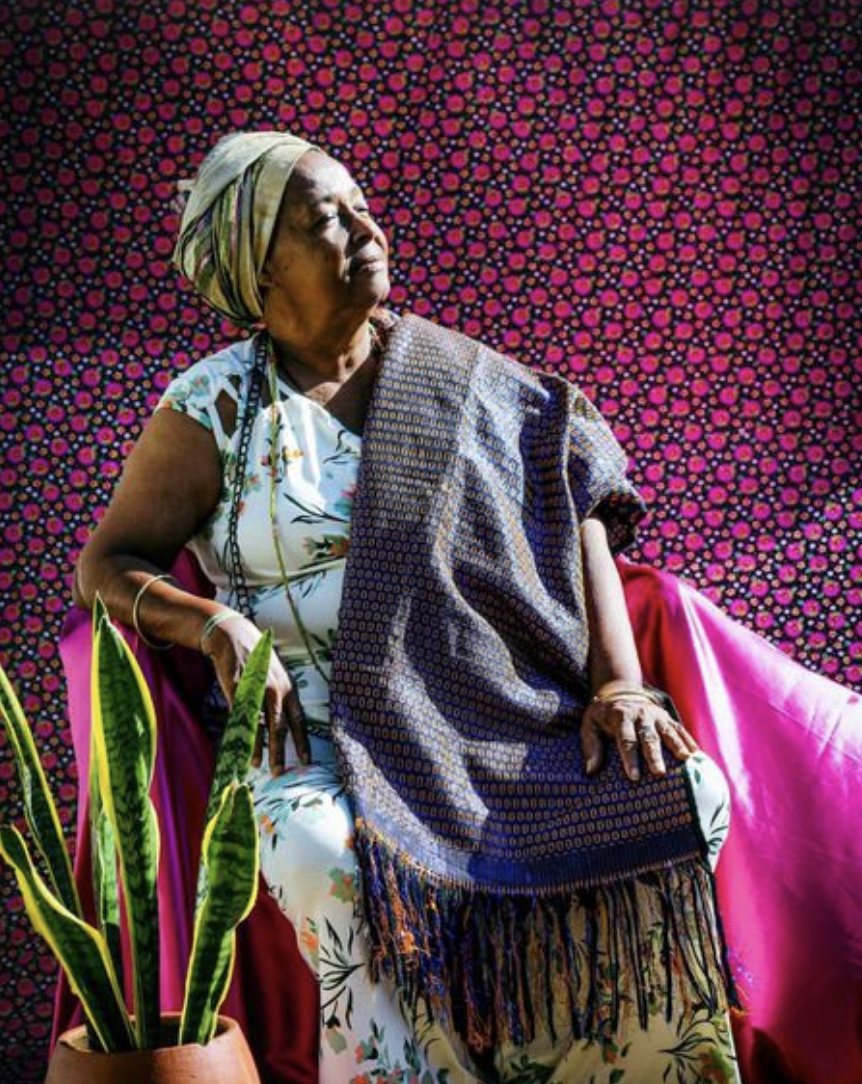 8
Quilombo leader Mãe Bernadete killed Thursday, August 18, 2023 six years after son Flavio was murdered.
Her community Pitanga dos Palmares in Bahia is home to 289 families
16,000 Quilombola settlements are located in Salvador, Bahia, Brazil.
Quilombo communities are under constant threat in Brazil because of the monetary value of their ancestral land.
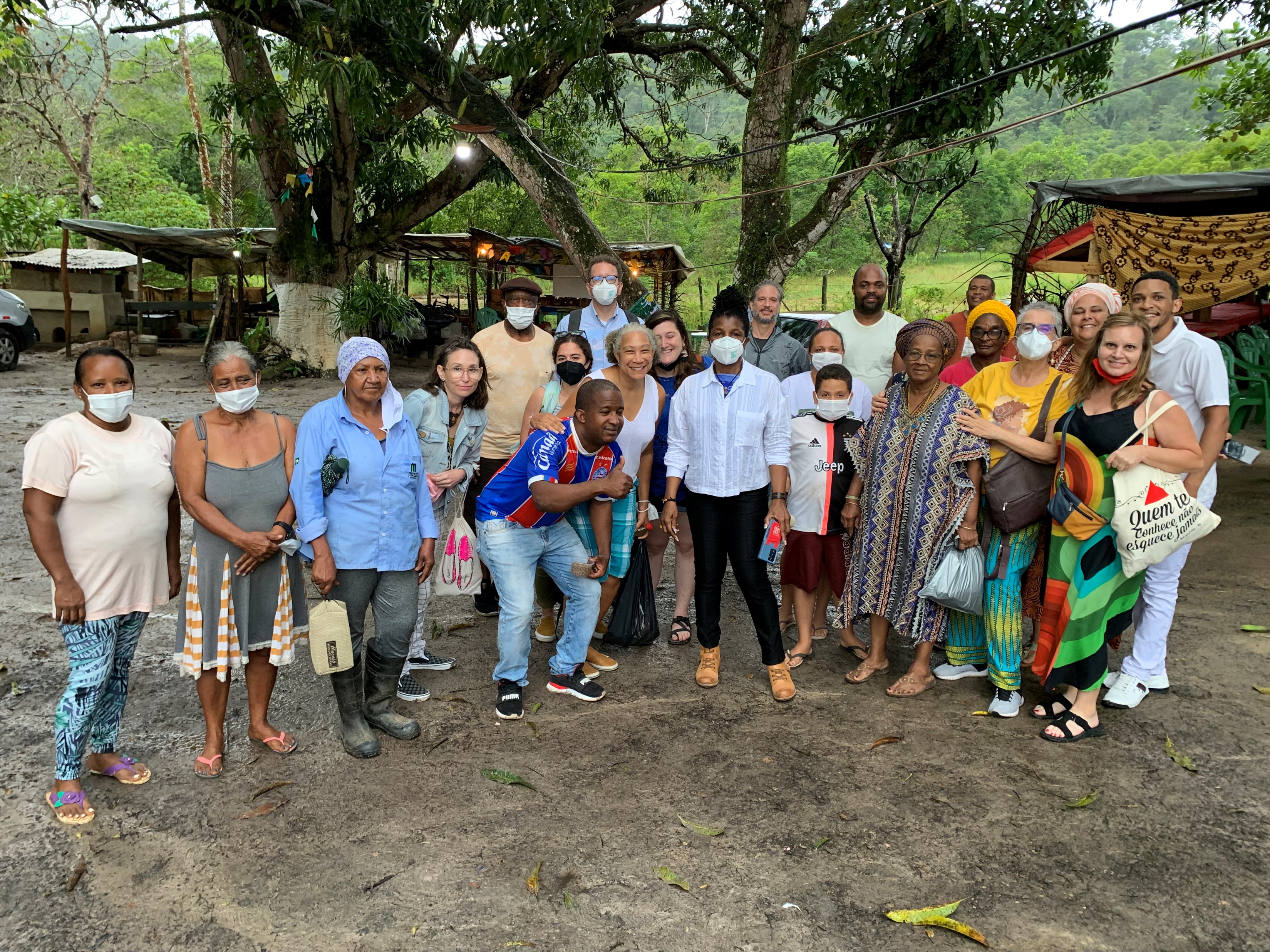 9
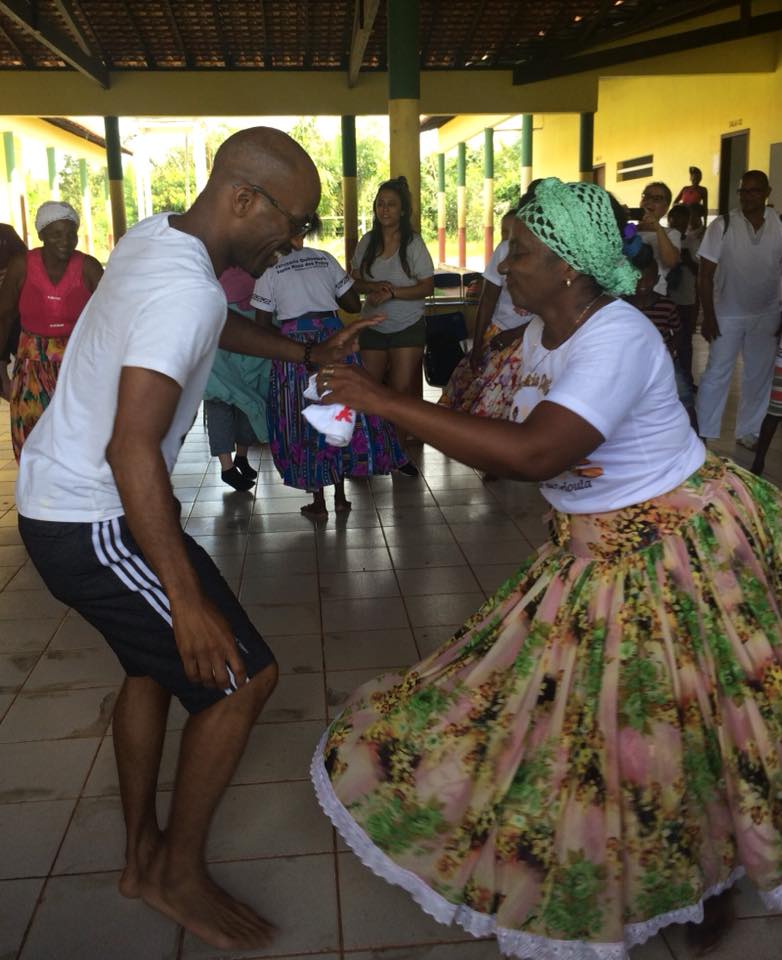 10
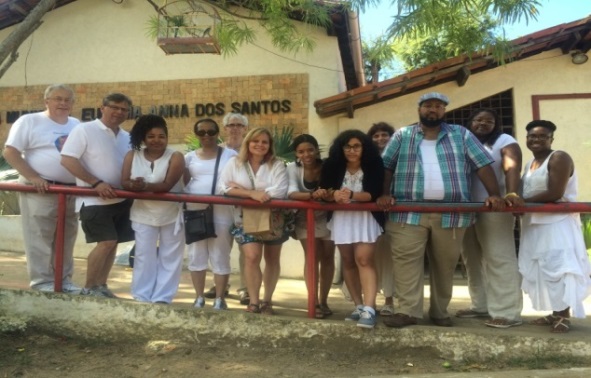 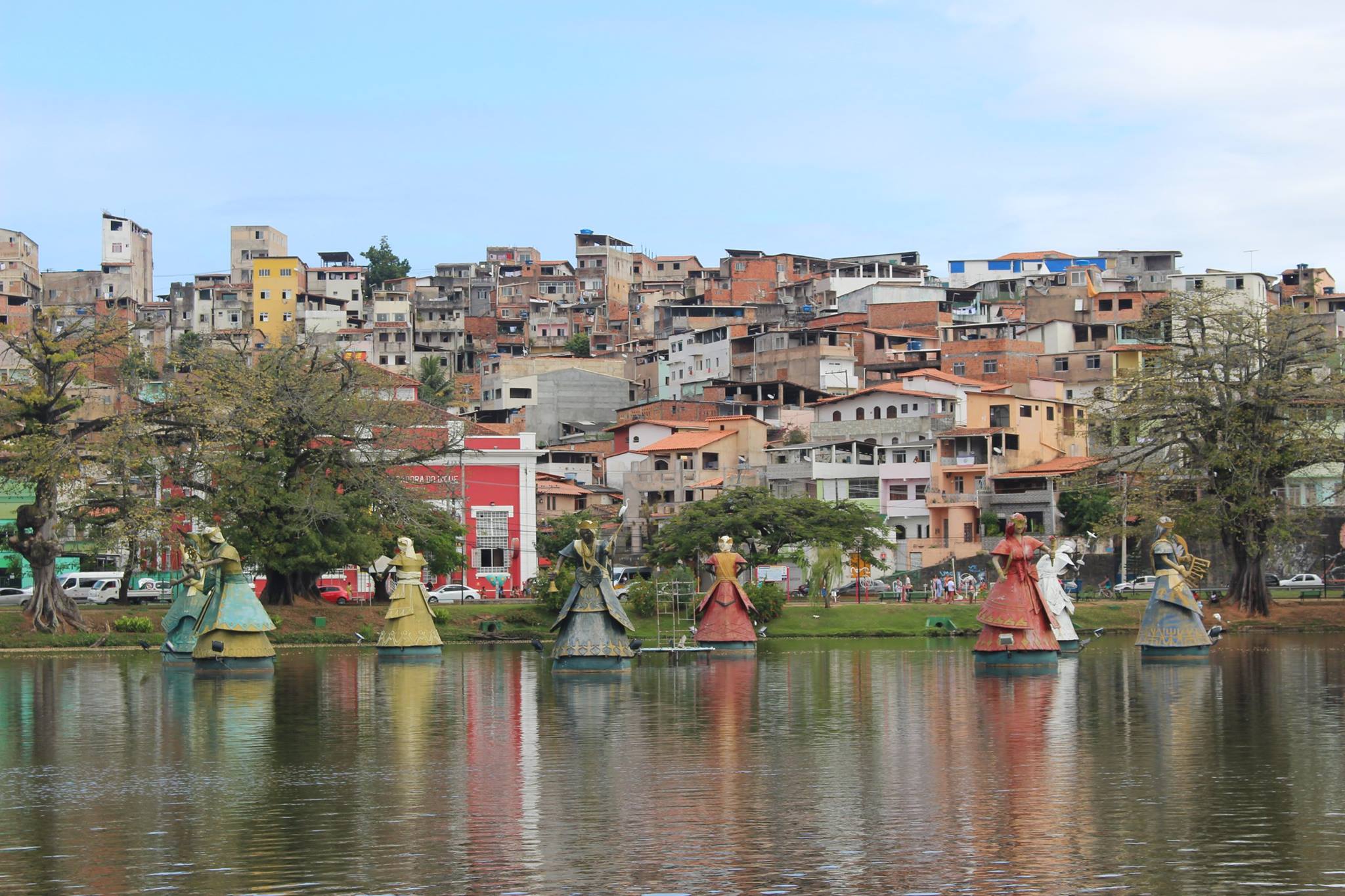 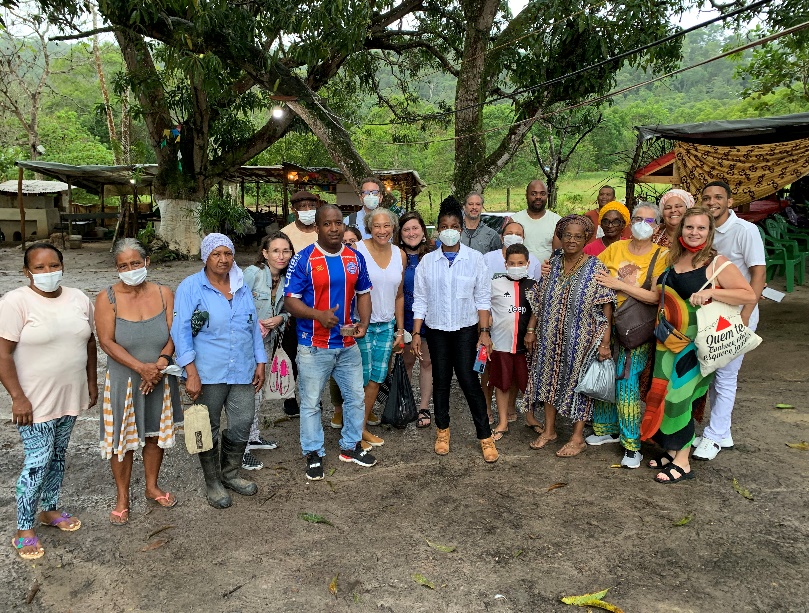 11
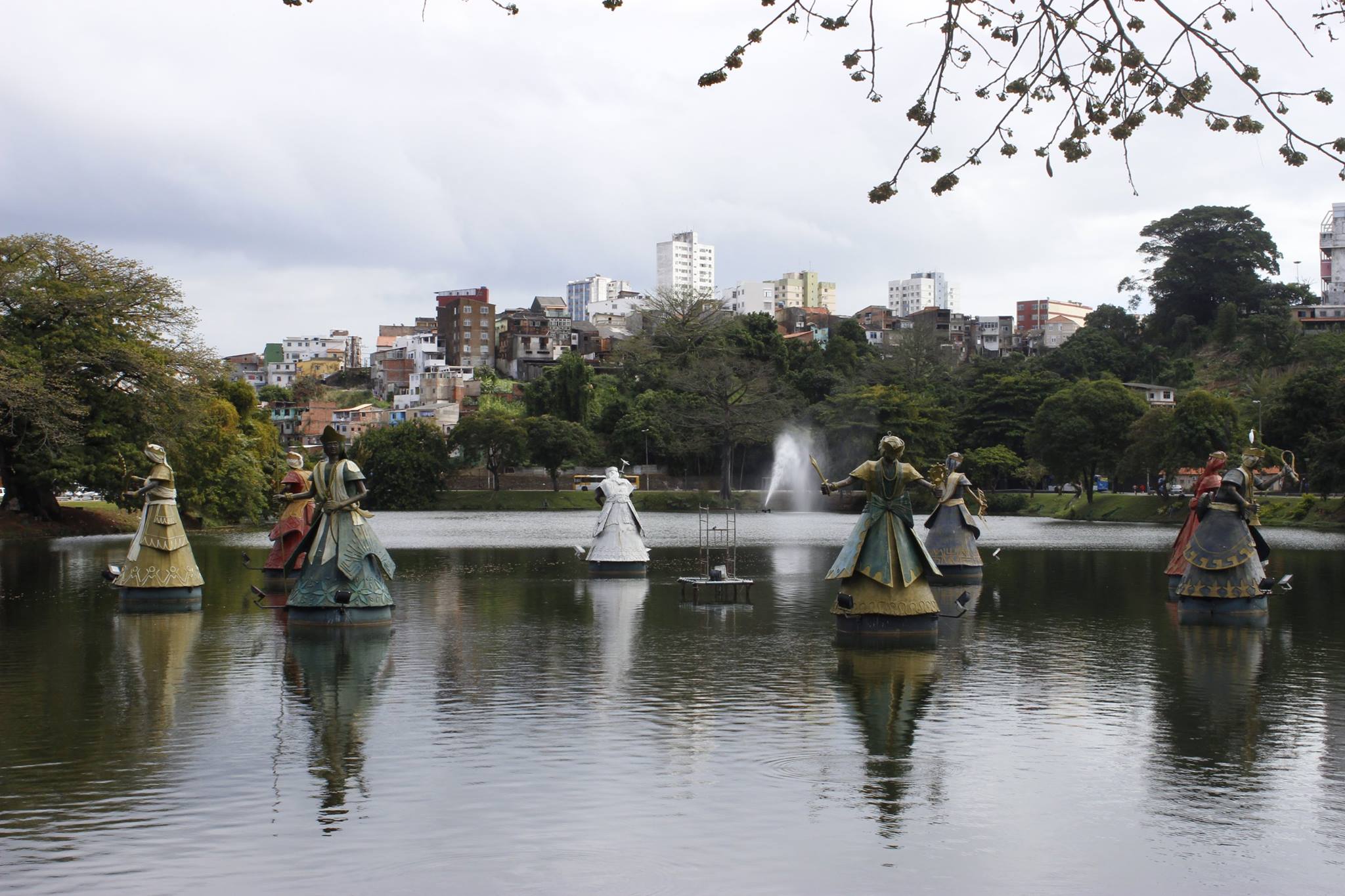 12
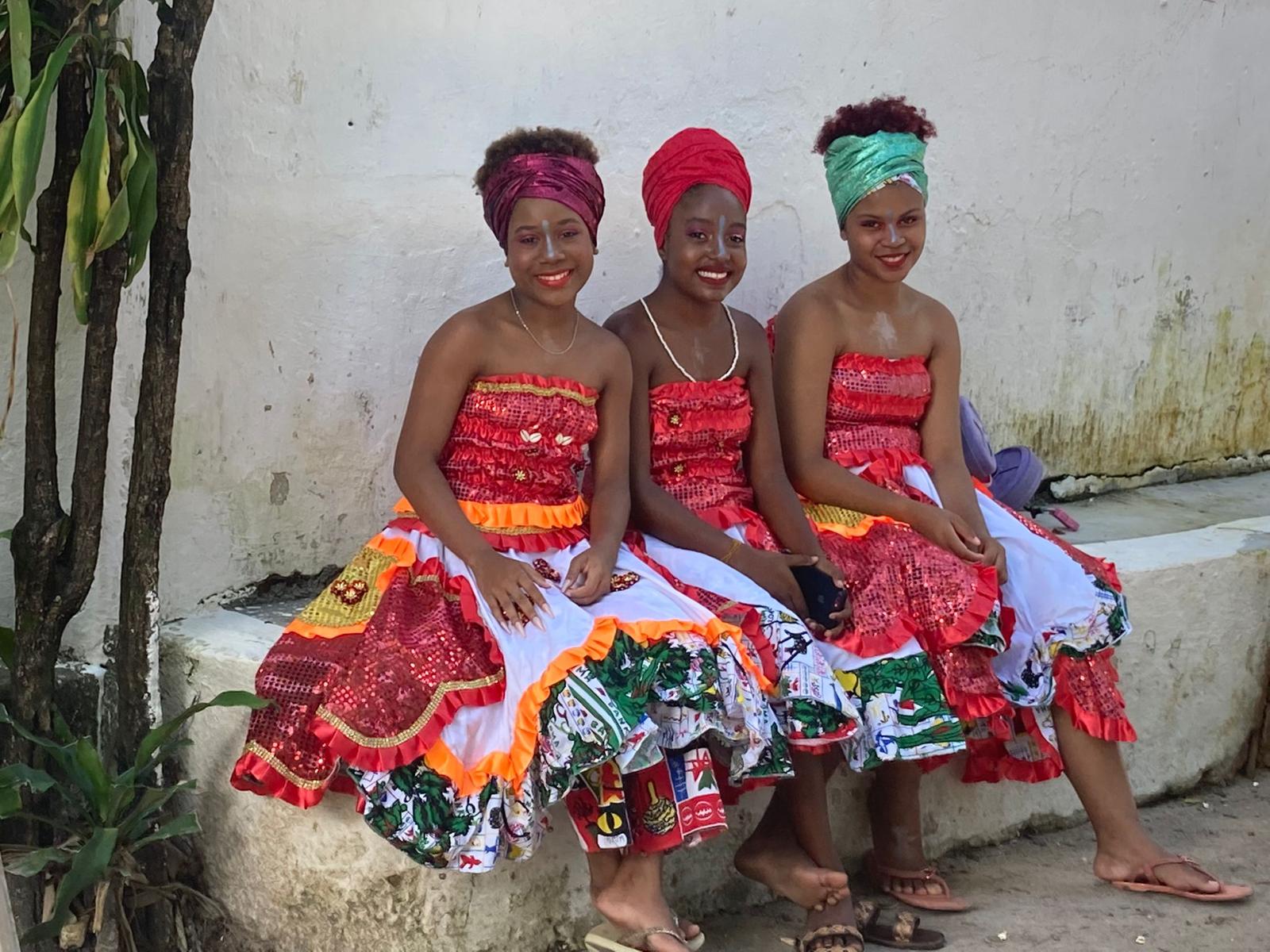 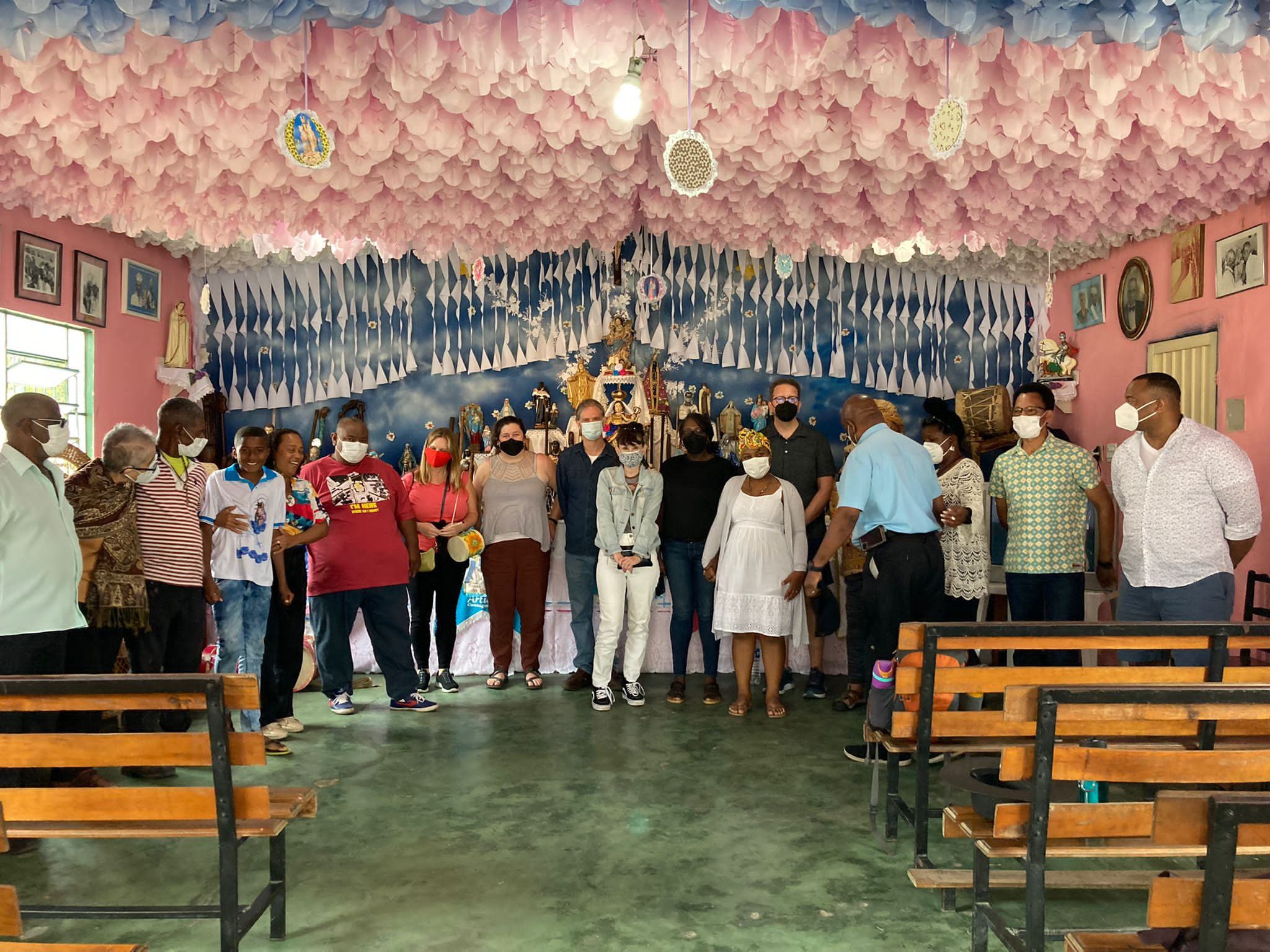 13
14
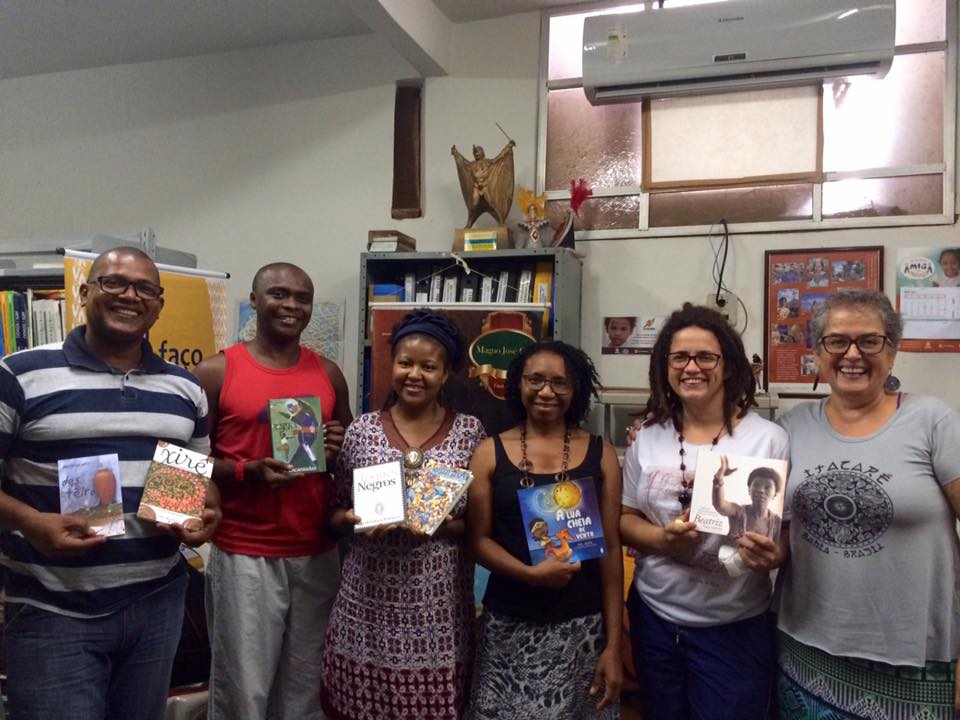 15
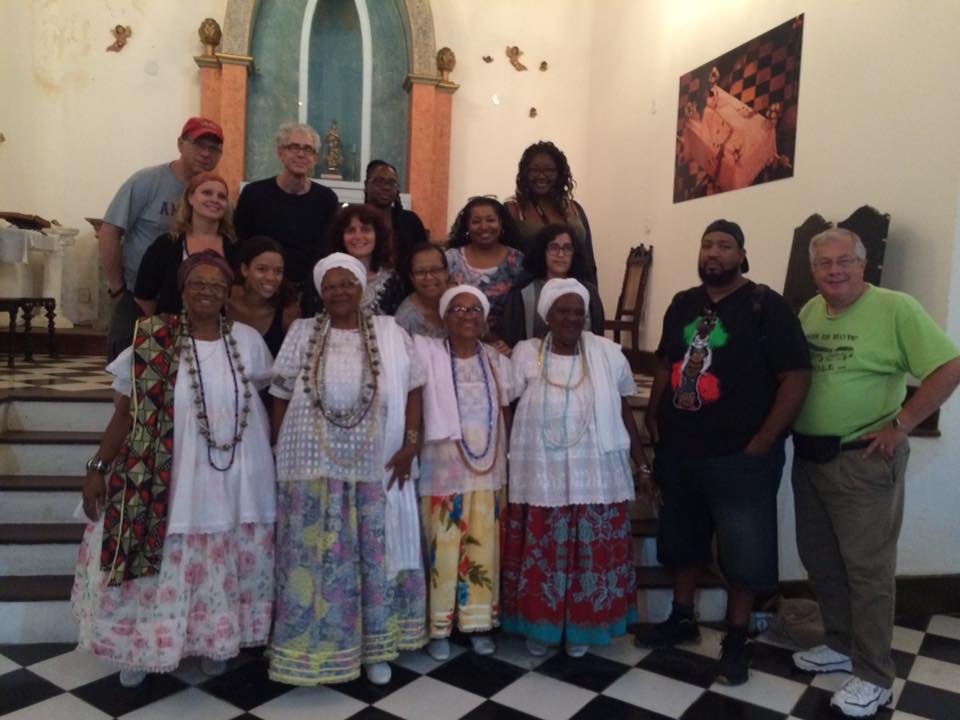 16
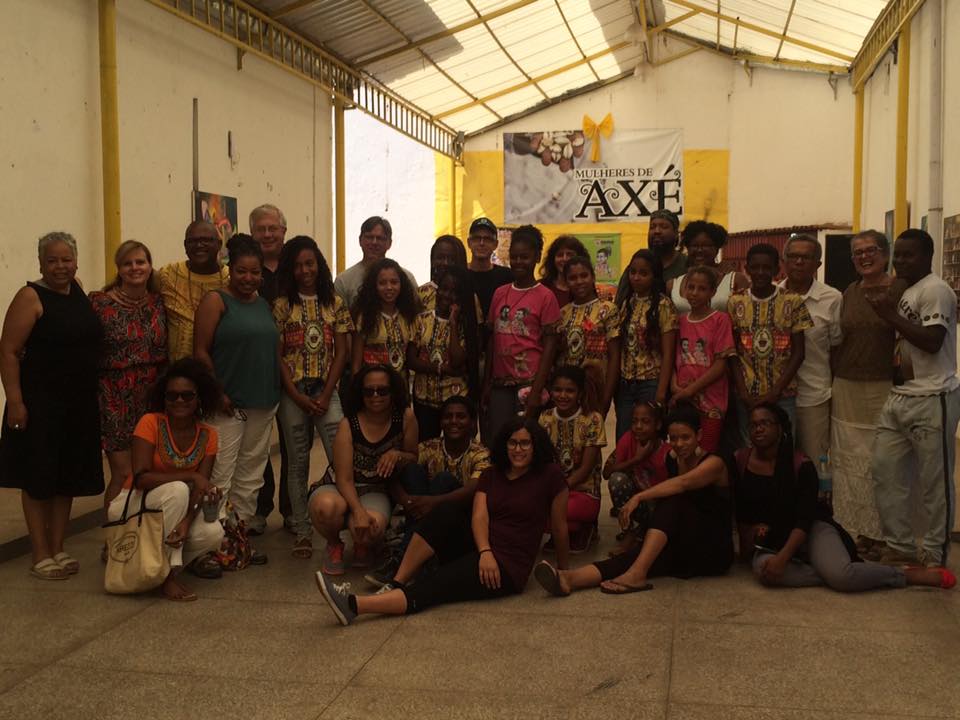 17
18
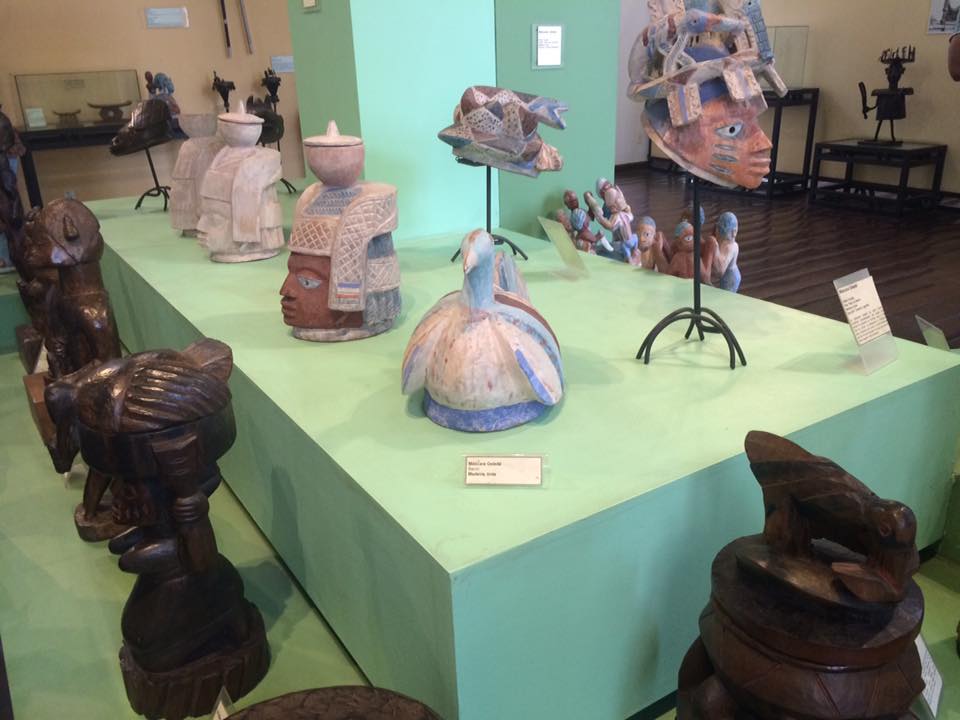 19
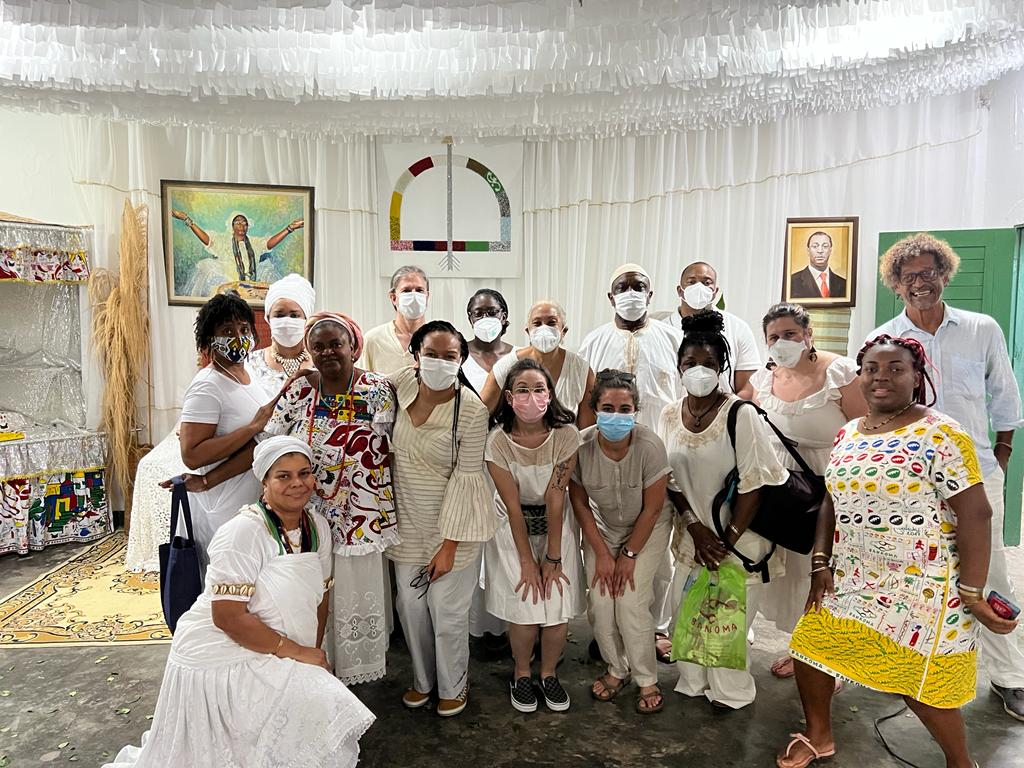 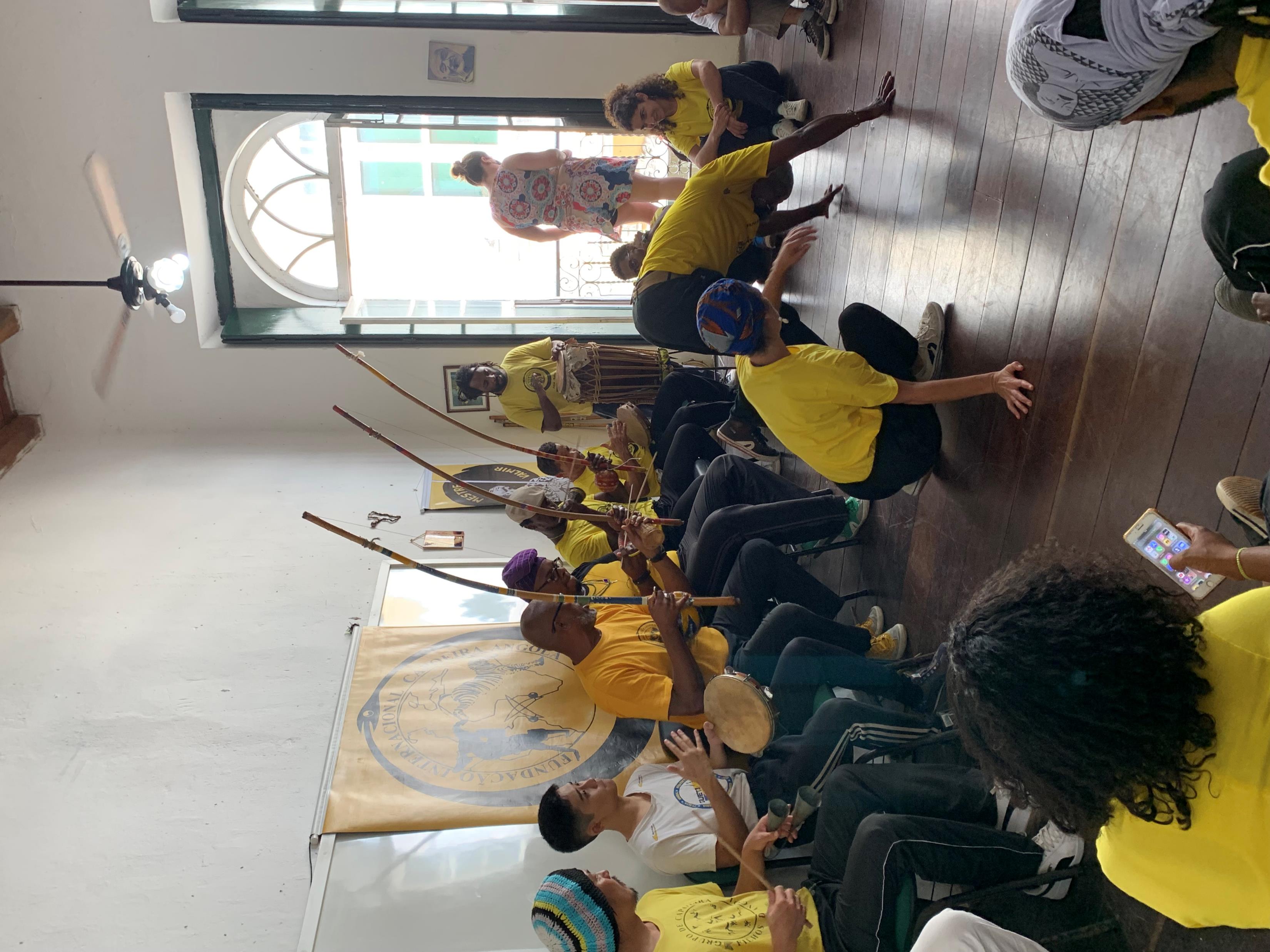 20
21
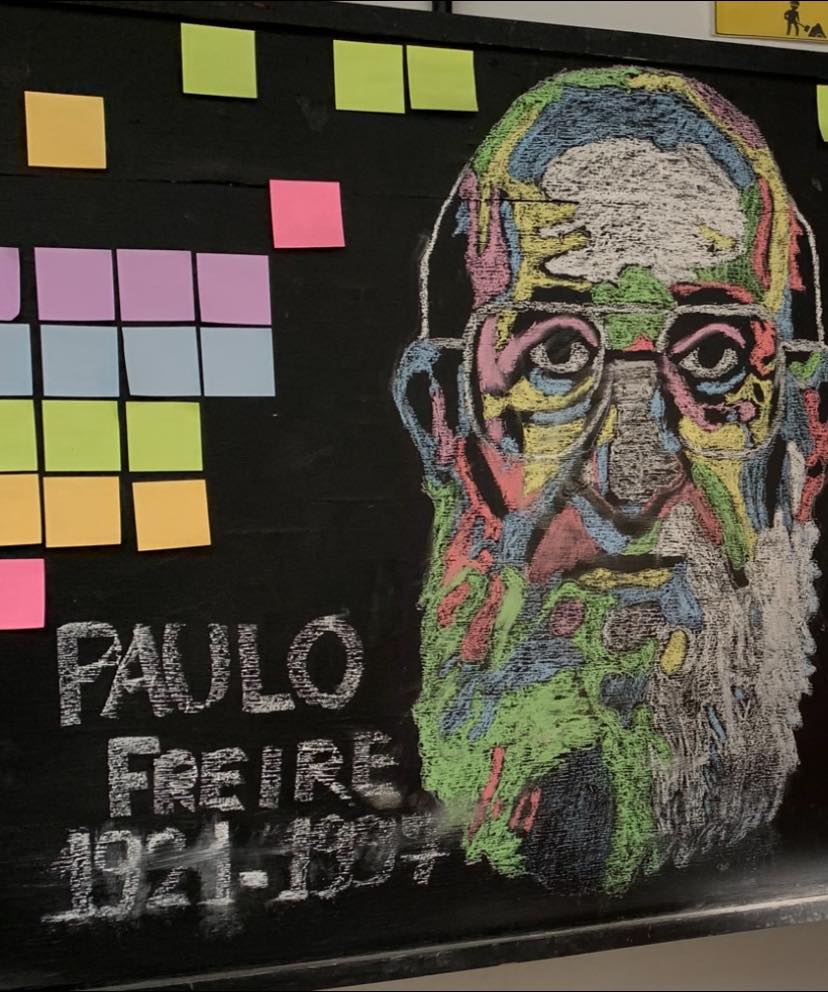 22
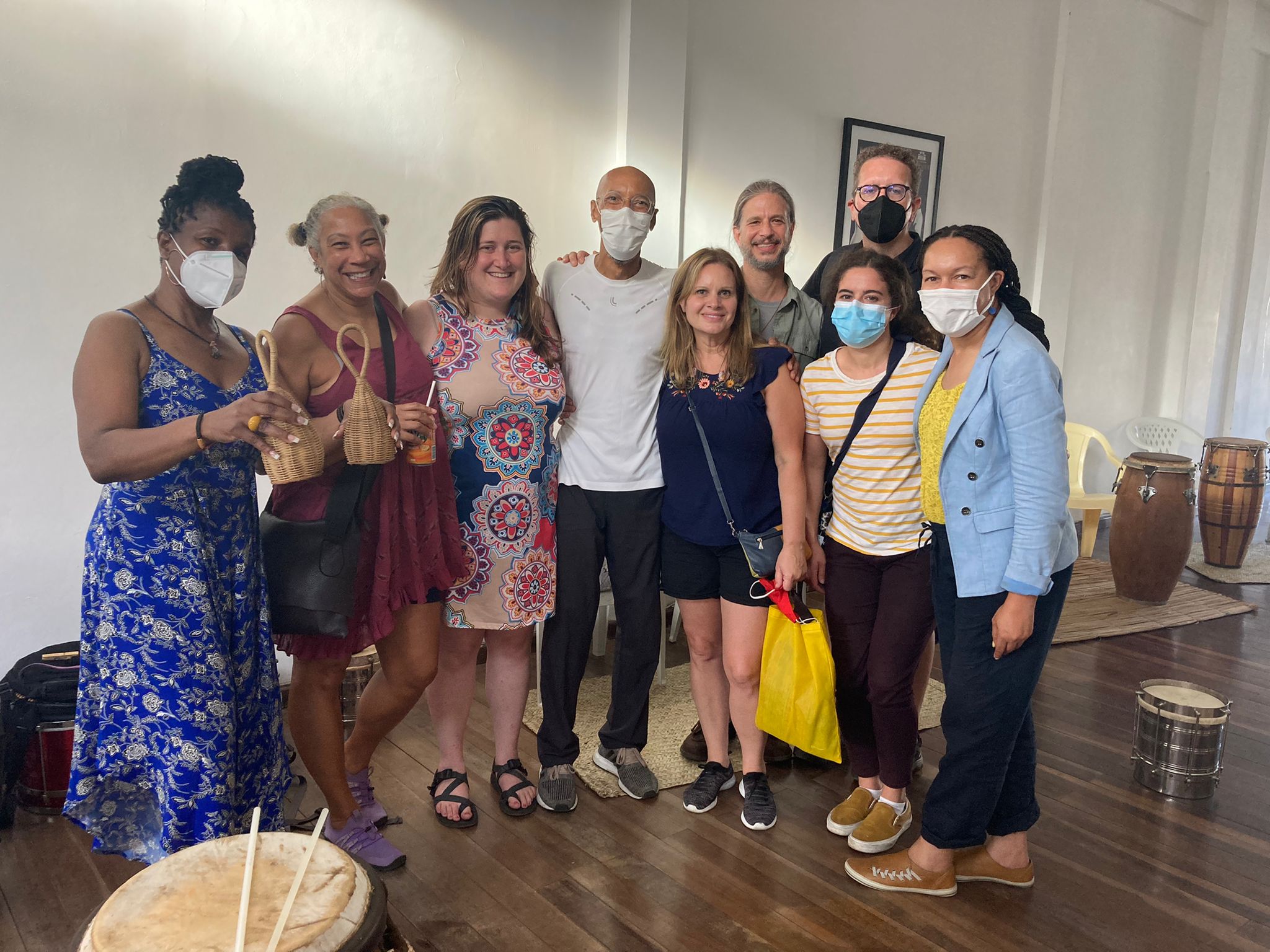 23
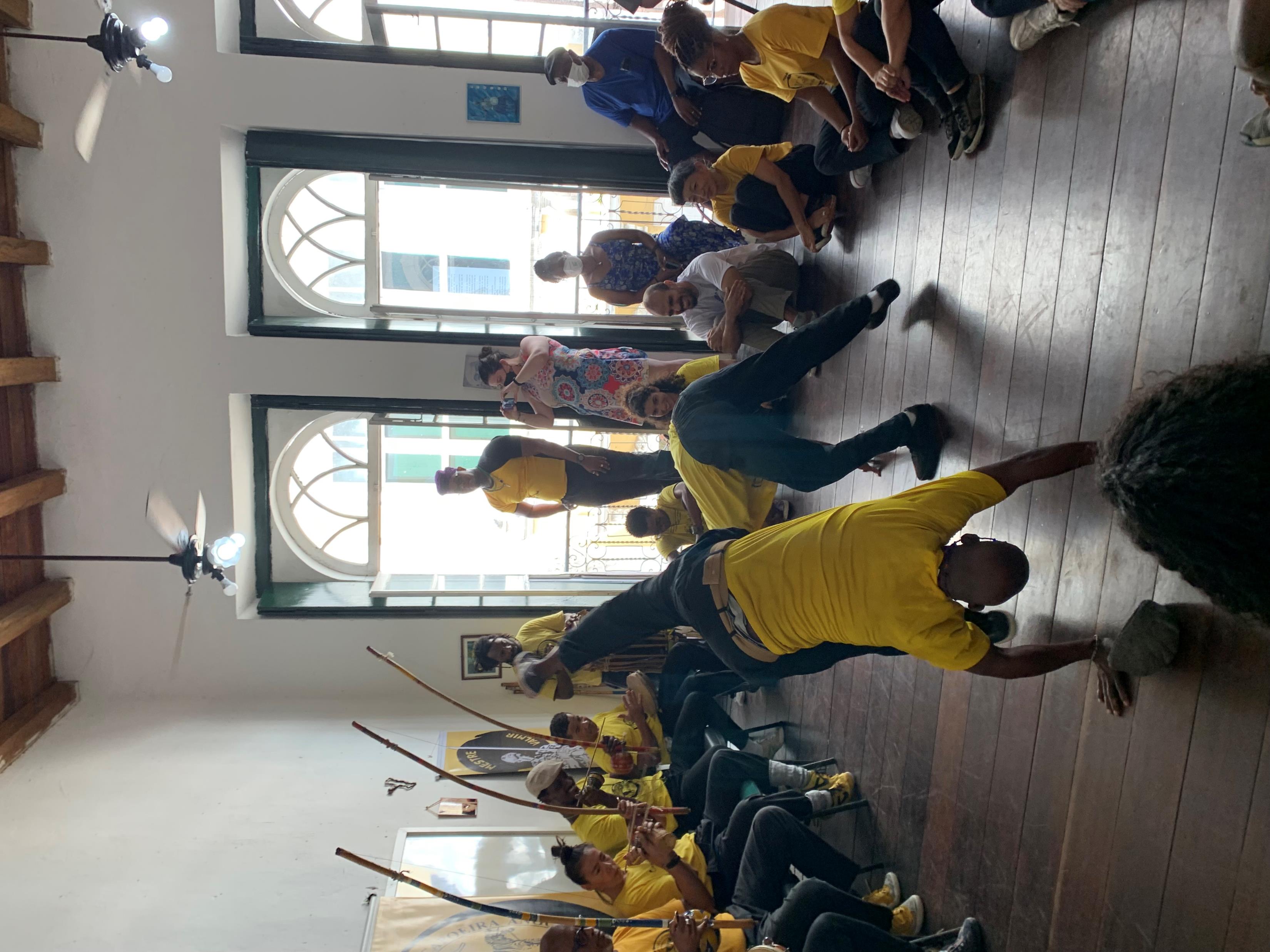 24
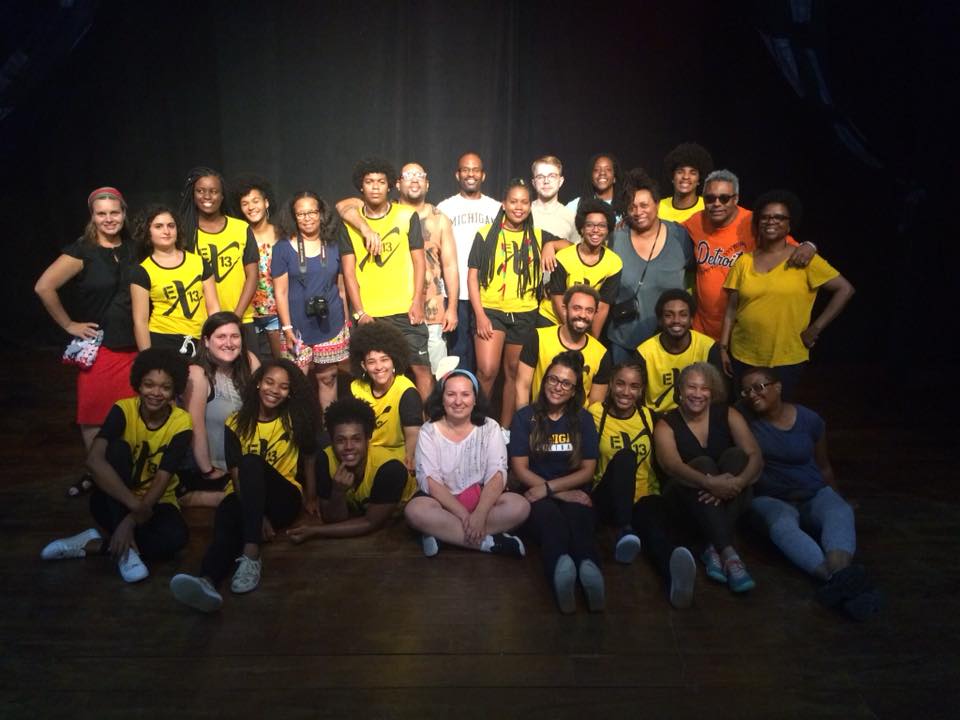 25
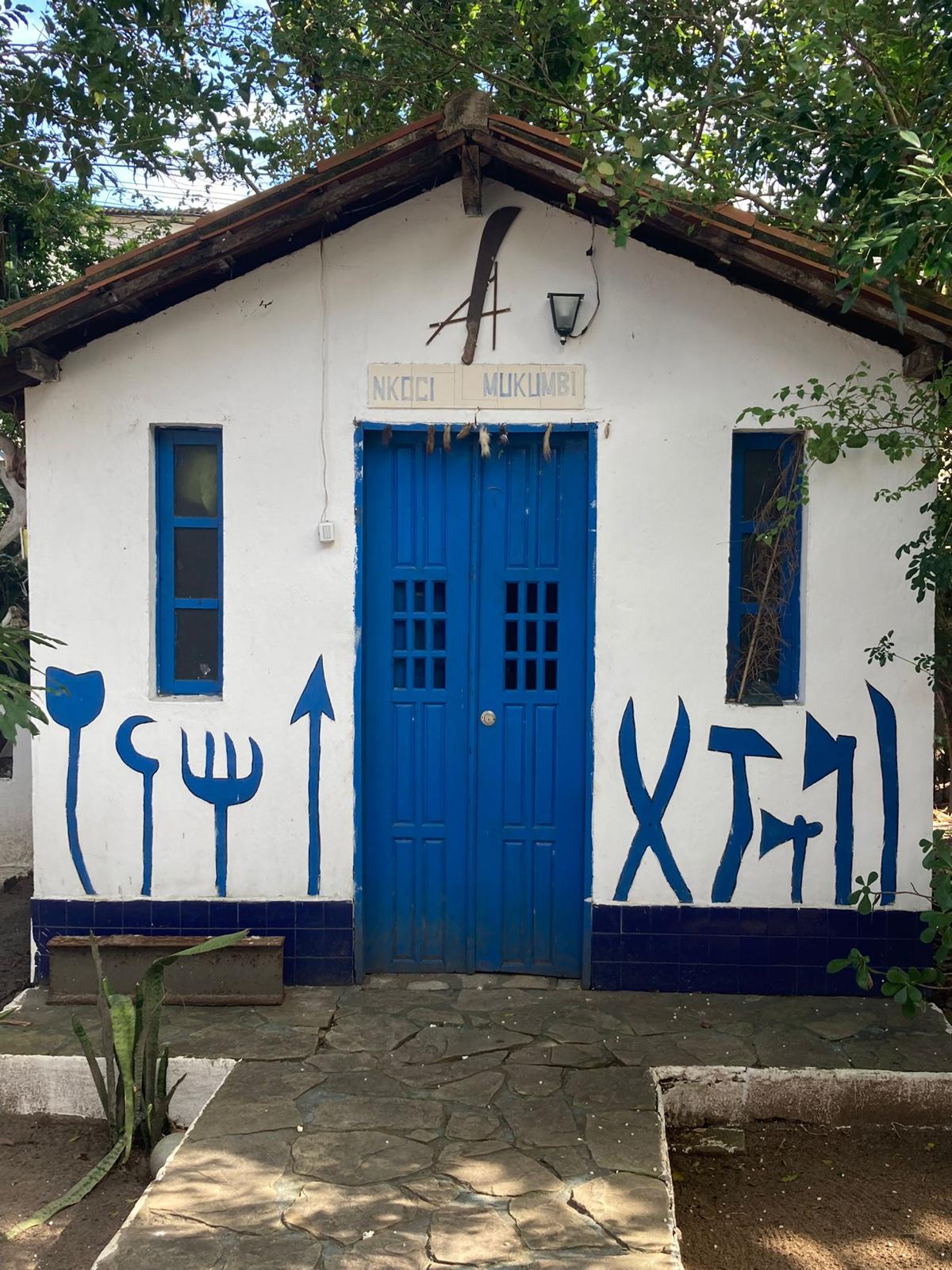 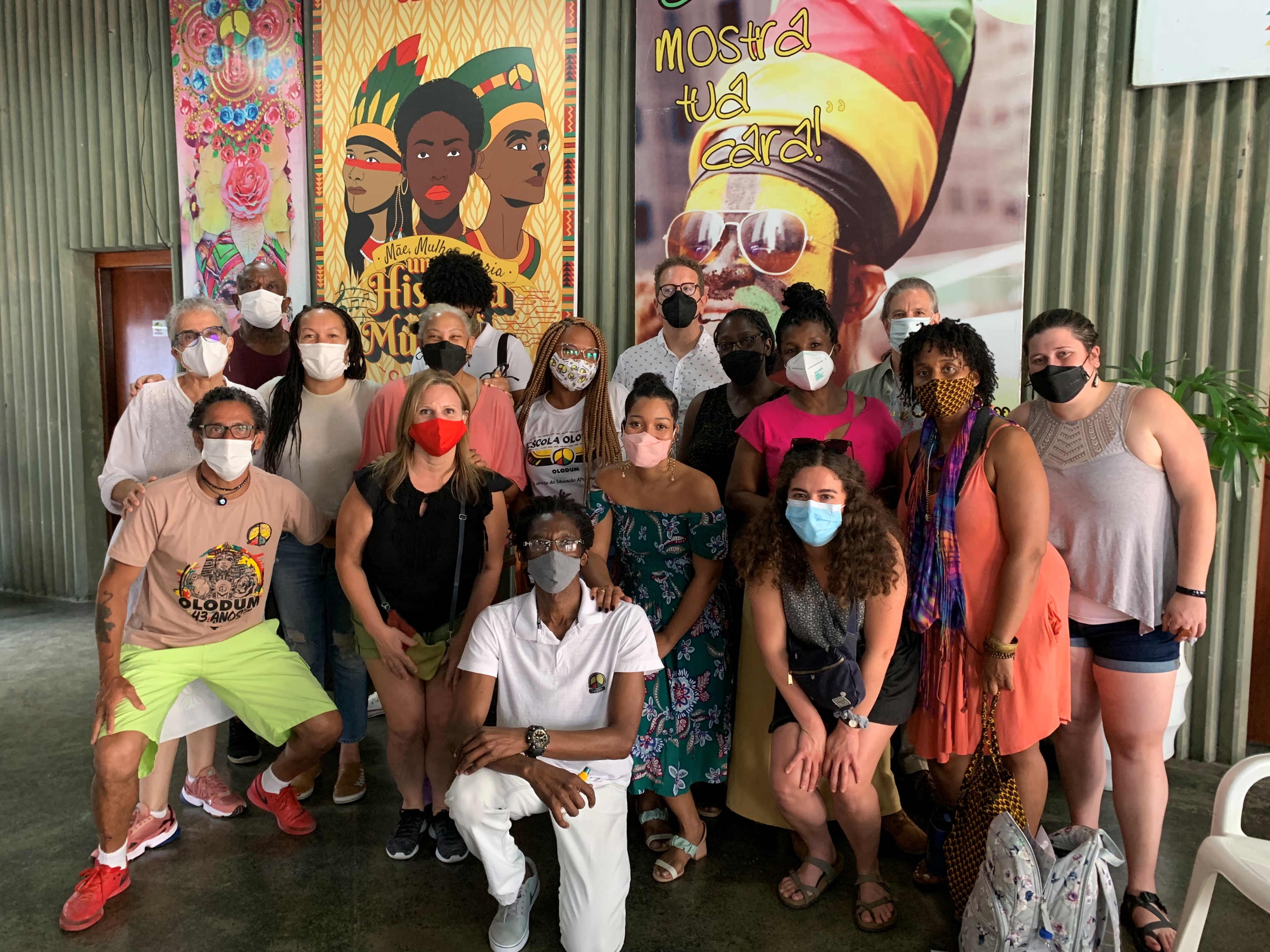 26
27
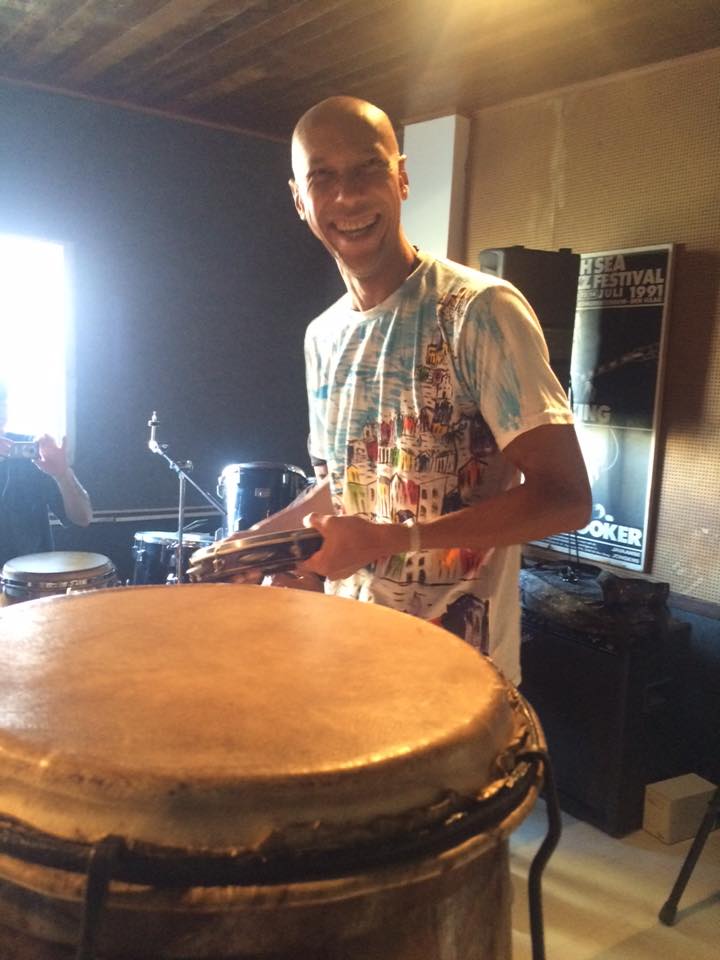 28
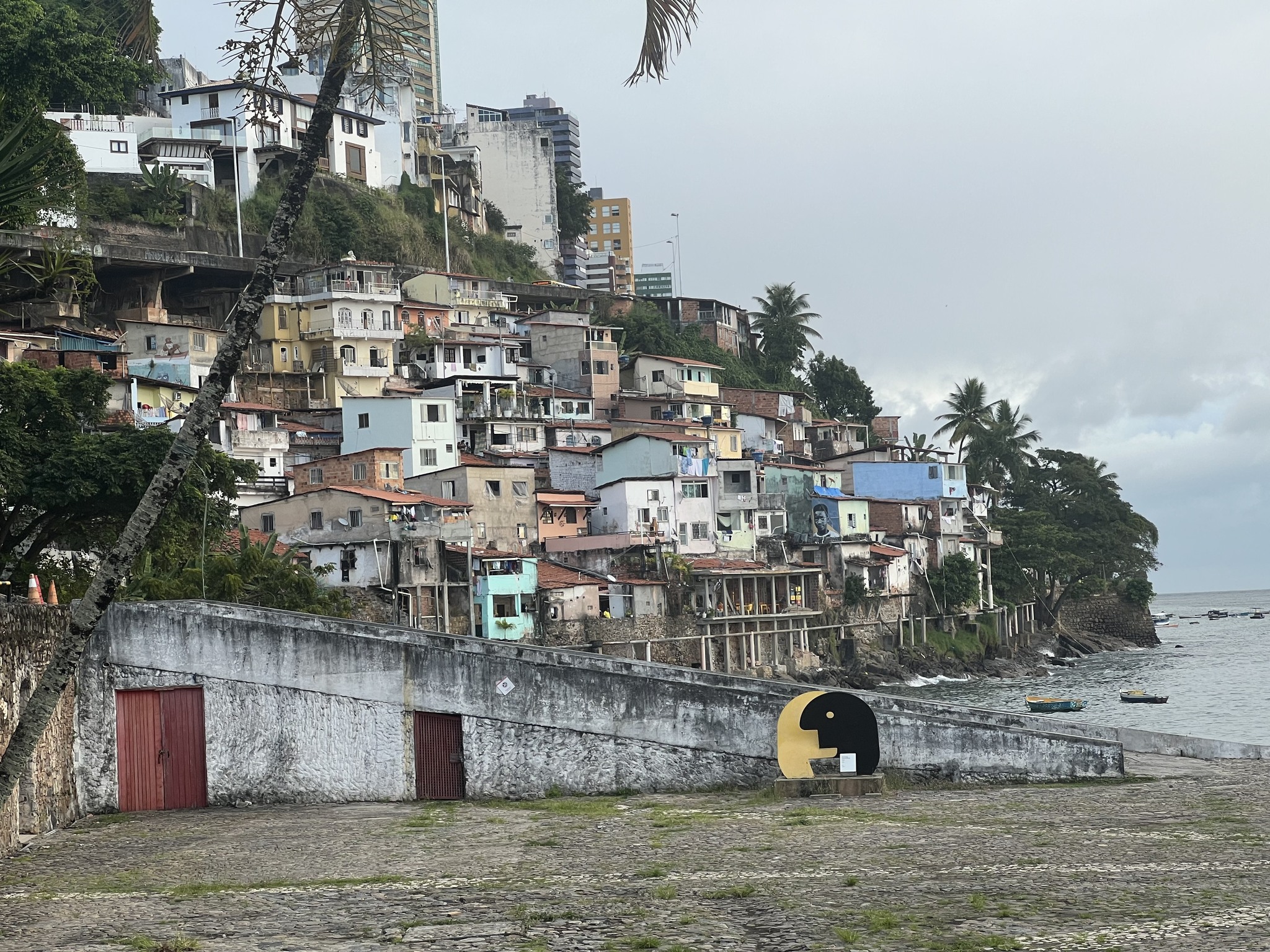 29
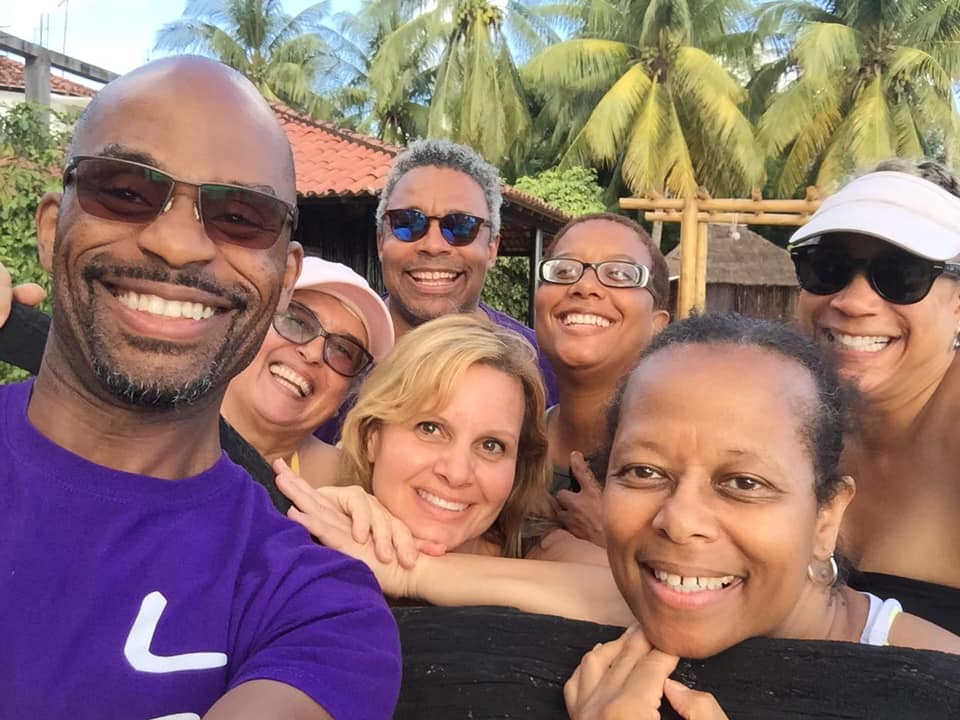 30
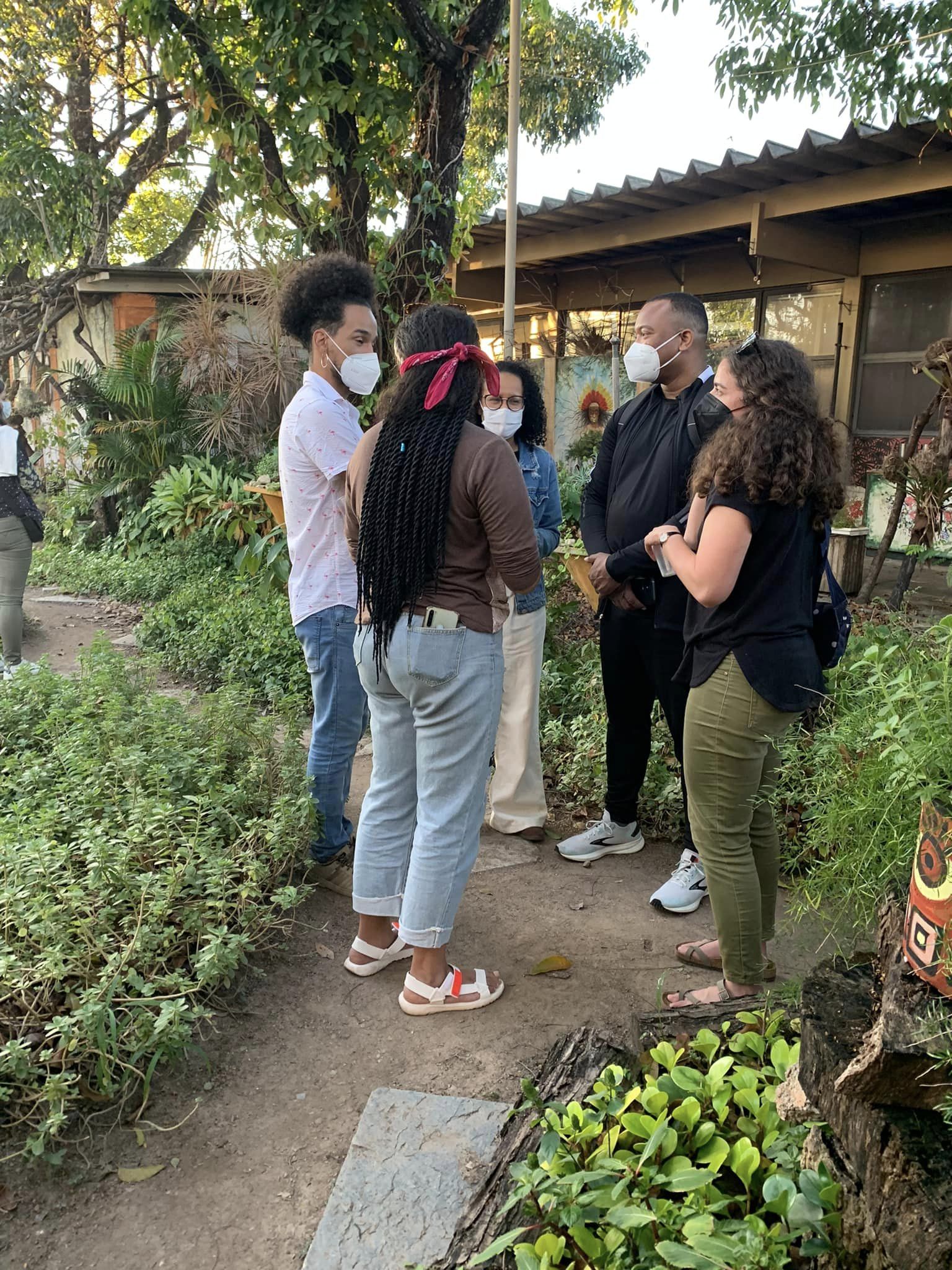 31
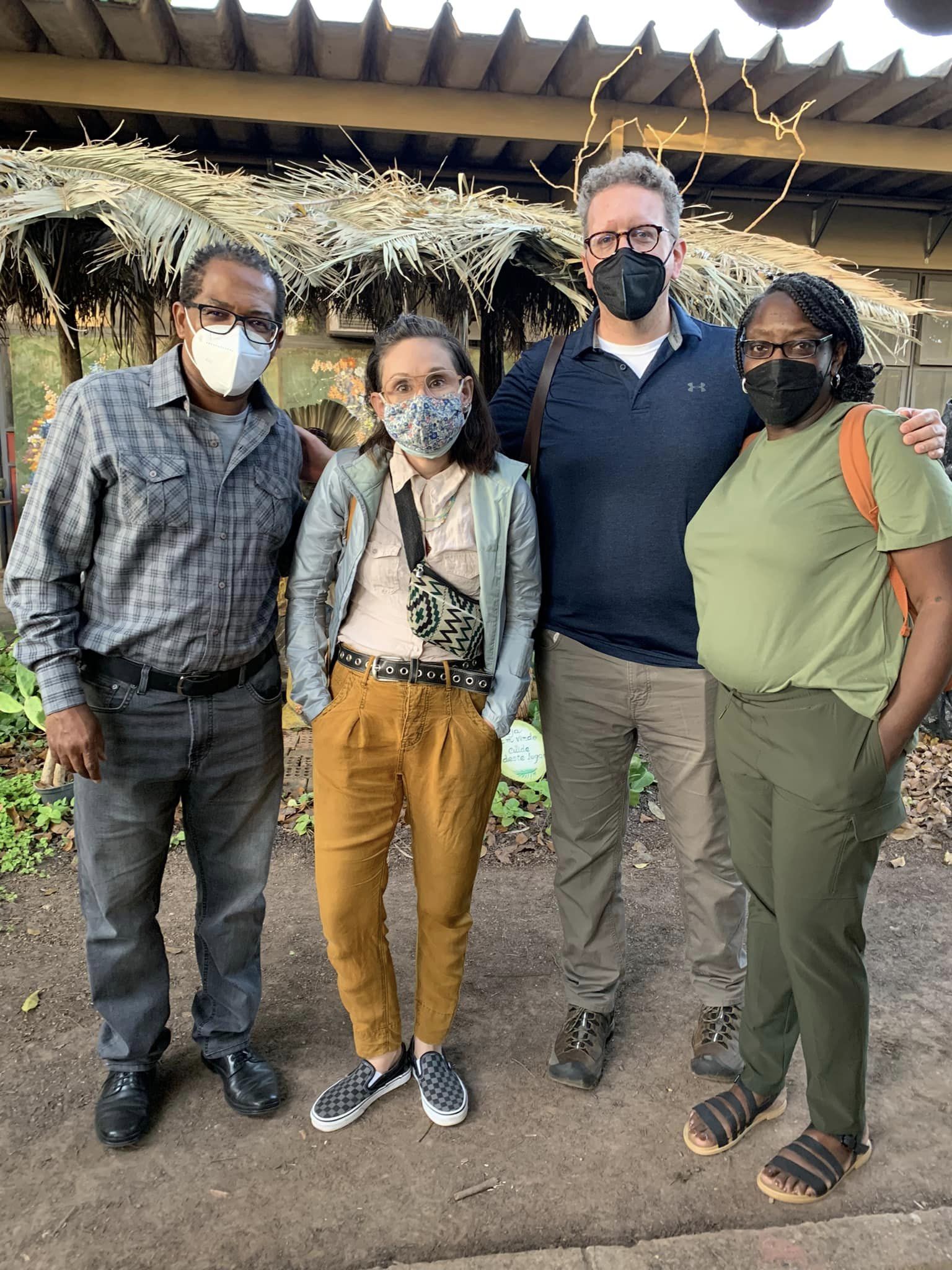 32
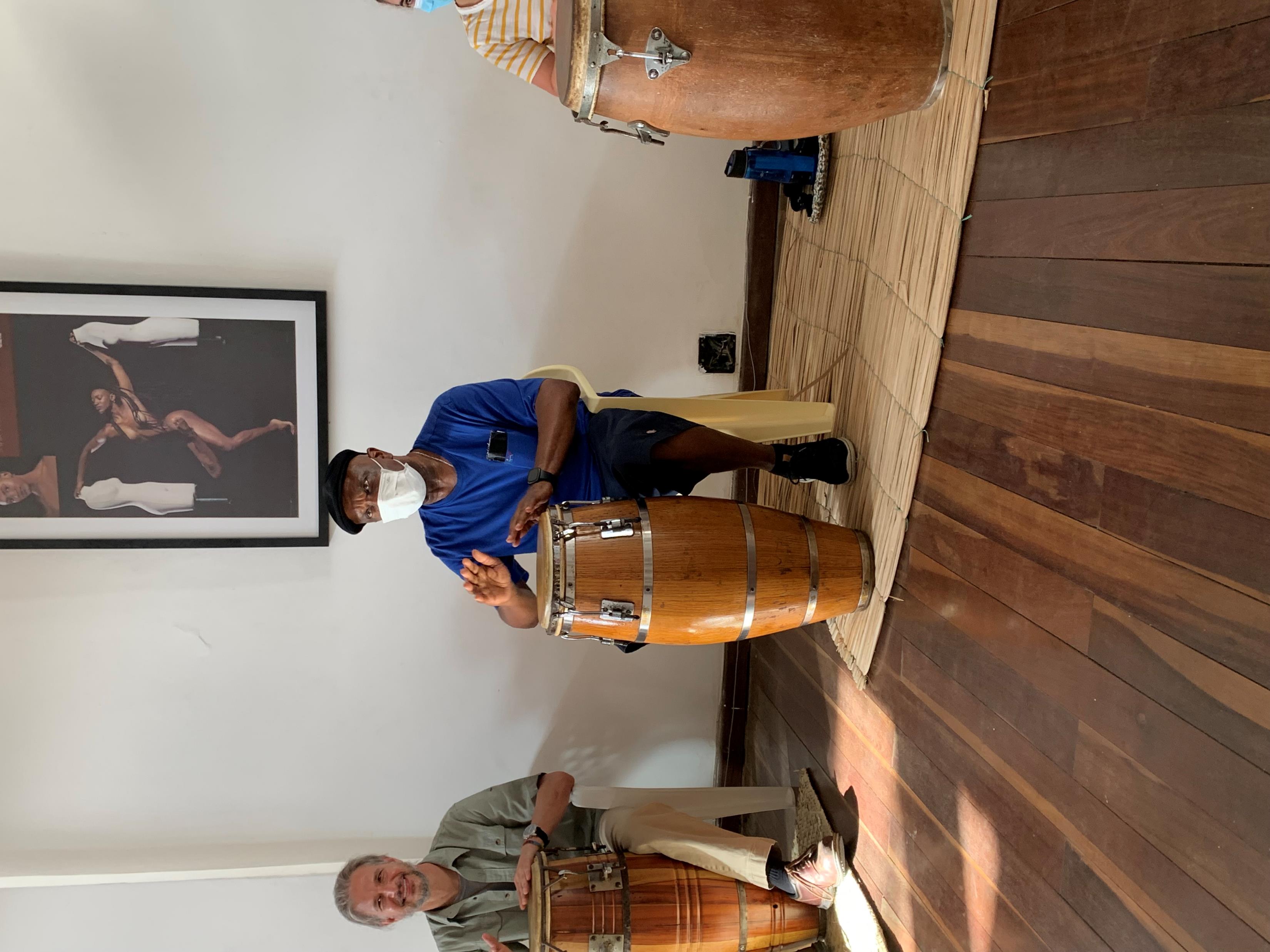 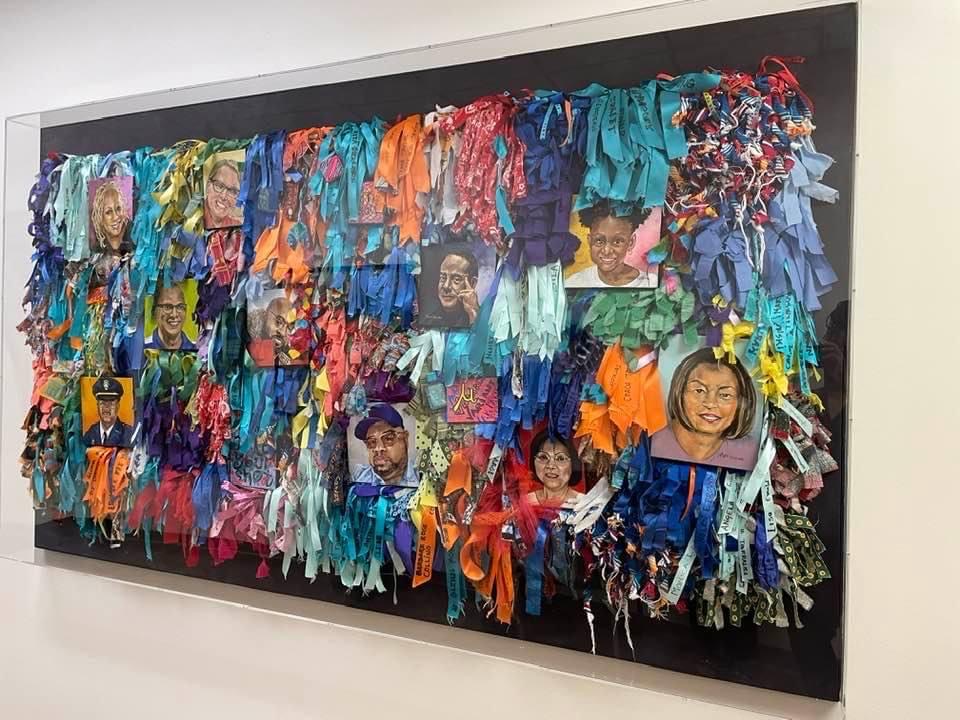 33
34
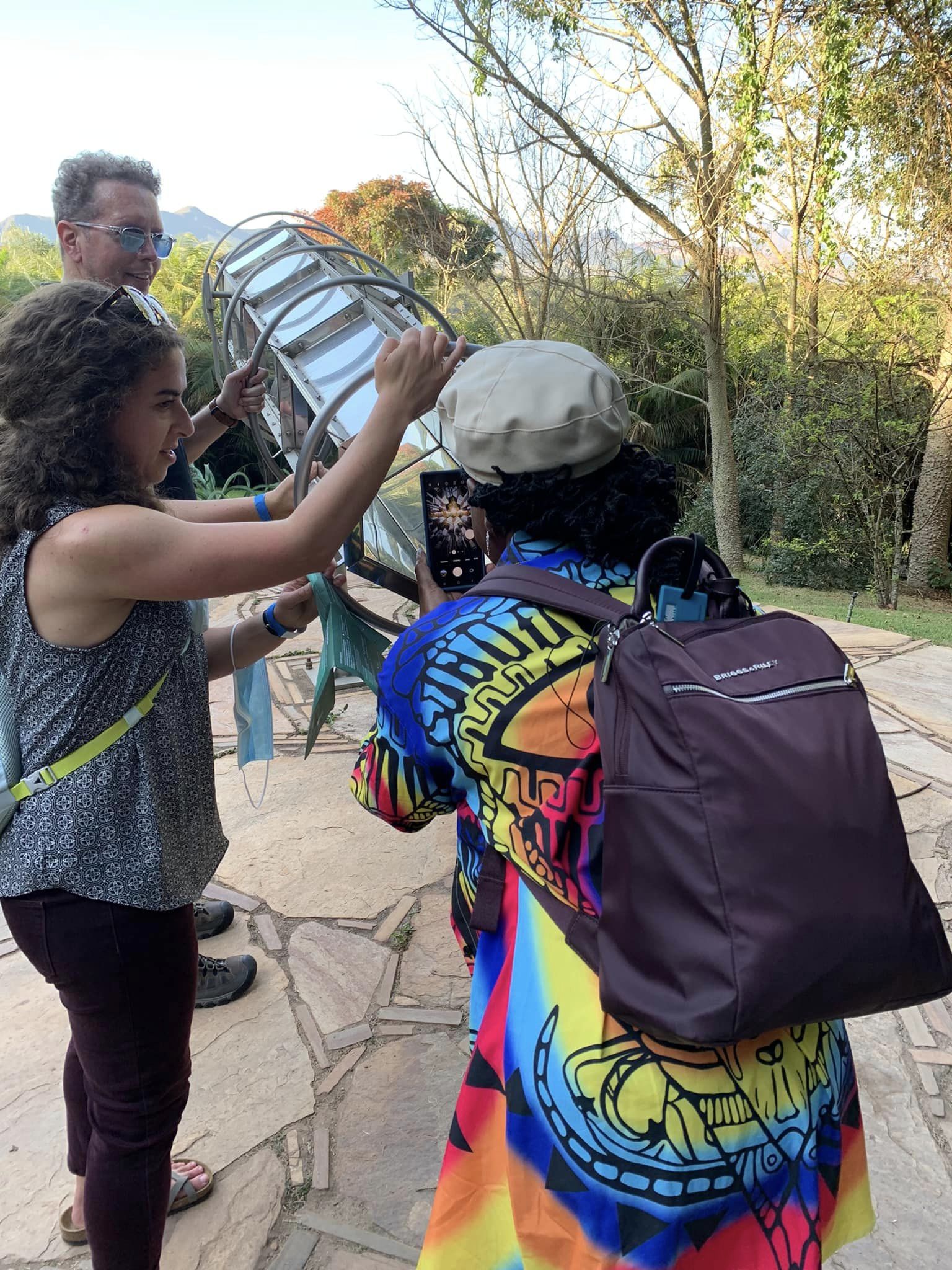 35
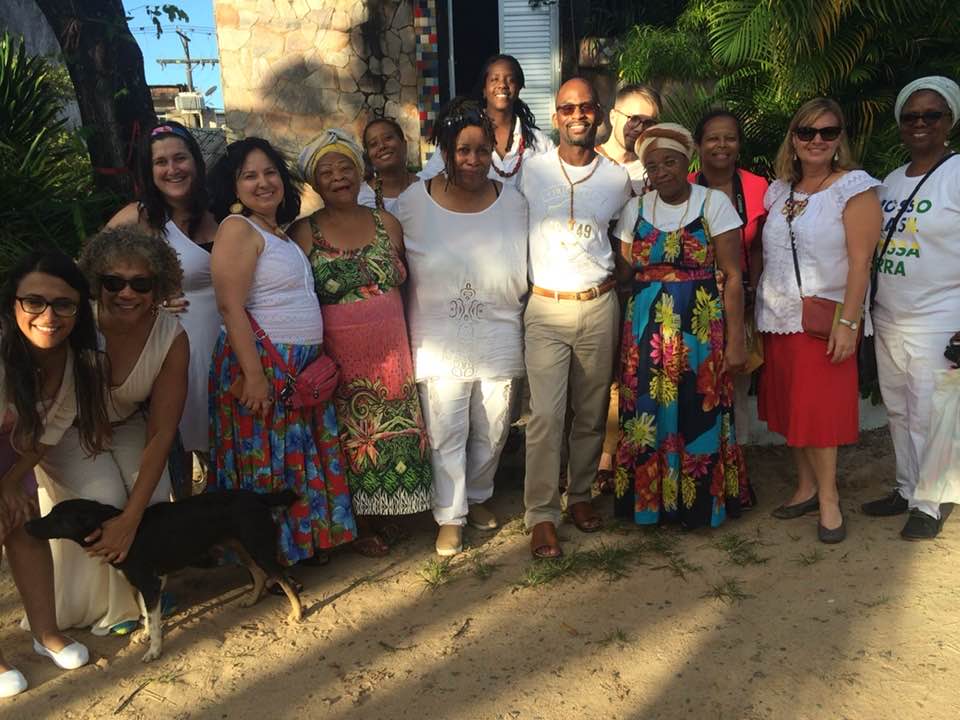 36
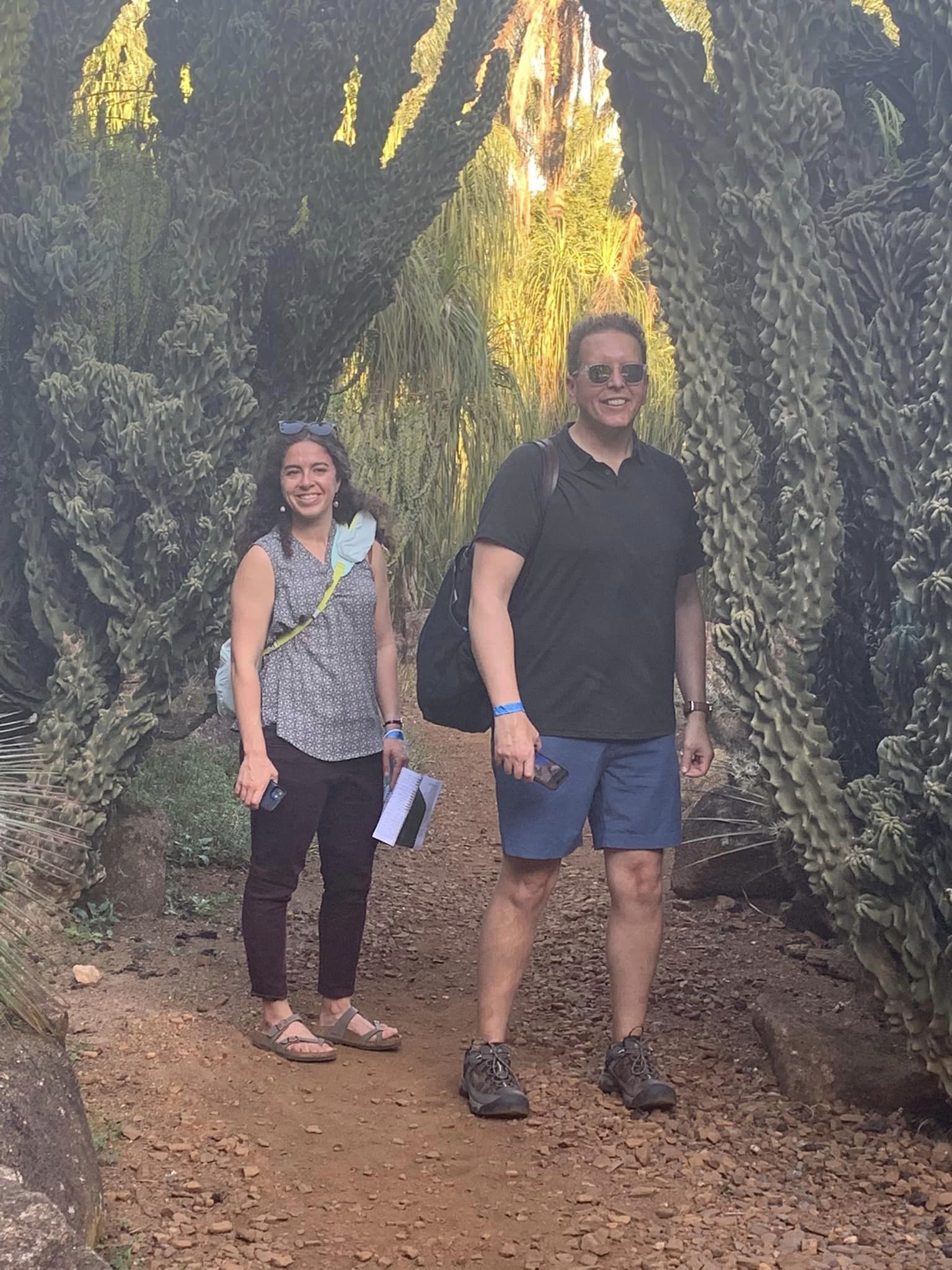 37
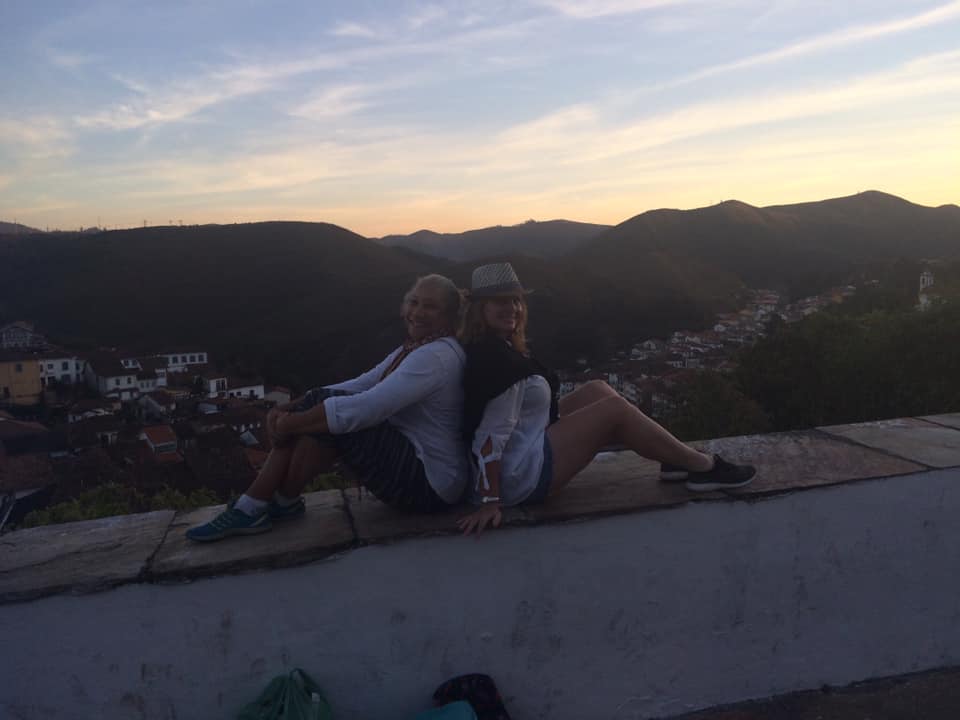 38
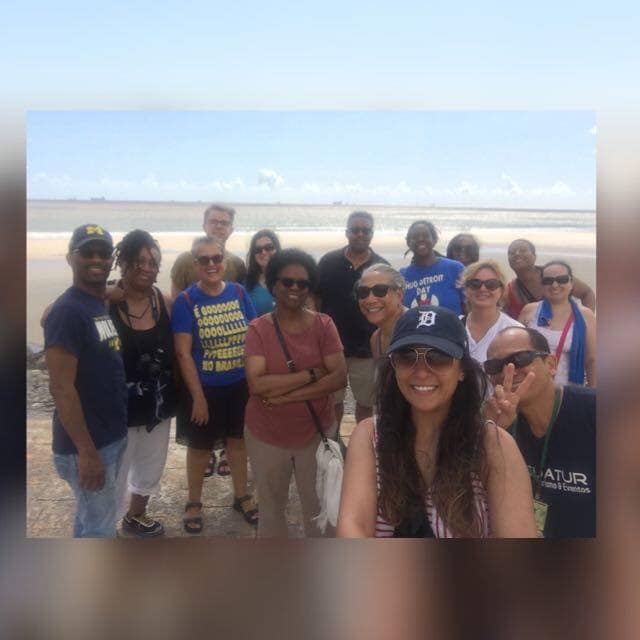 39
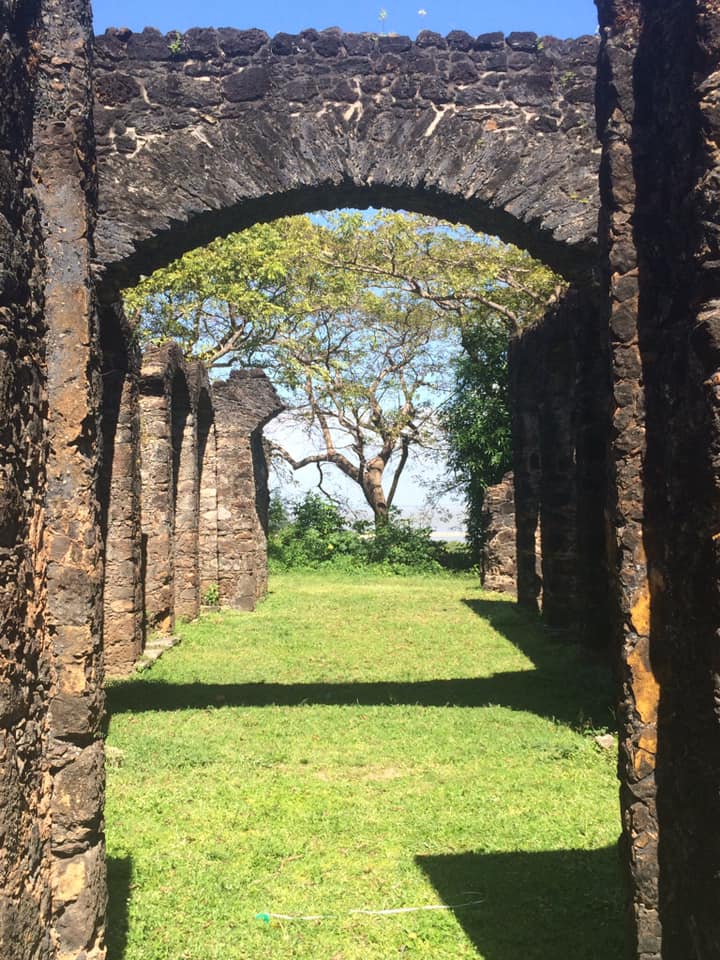 40
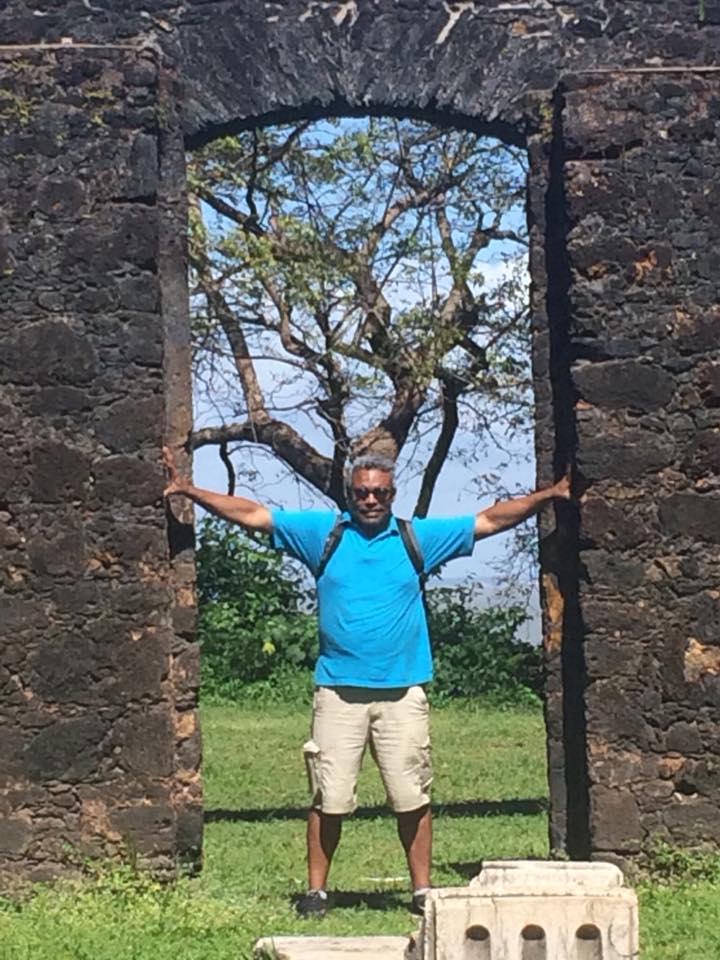 41
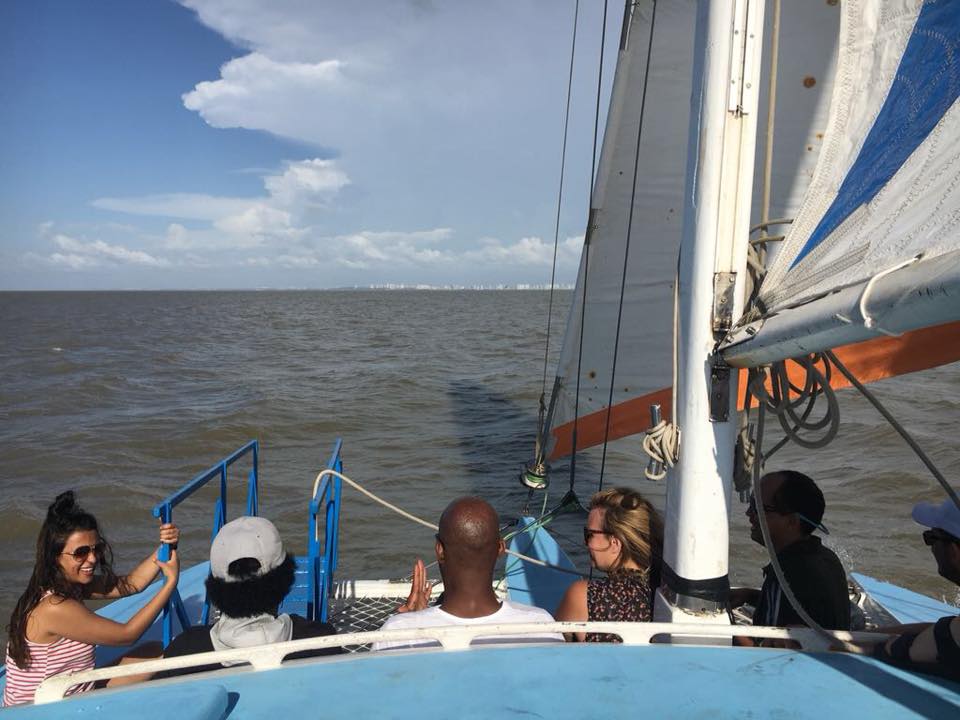 42
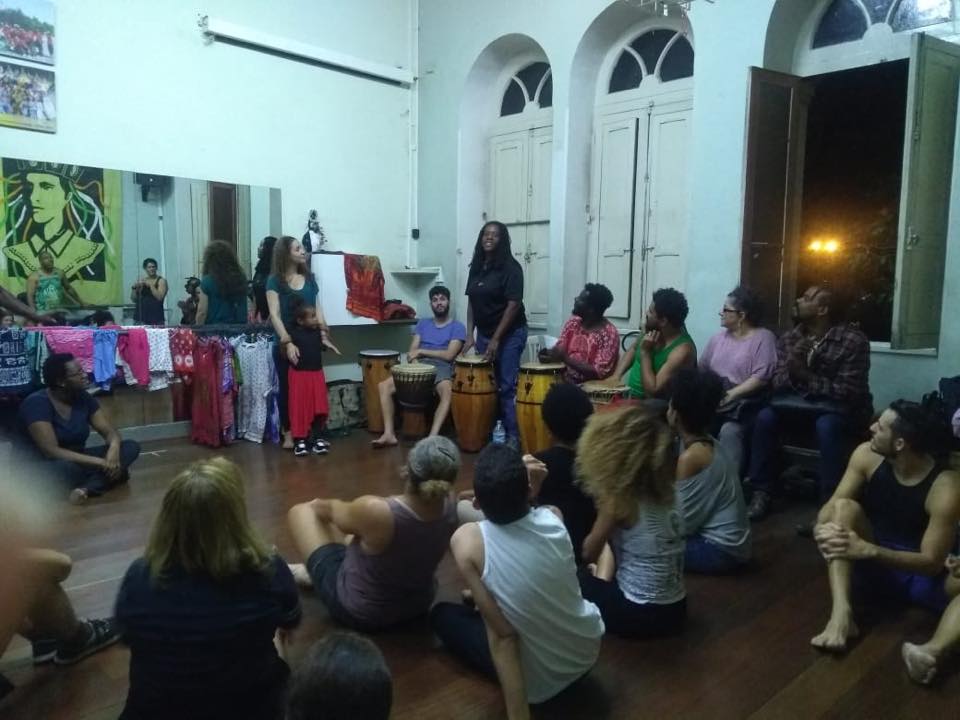 43
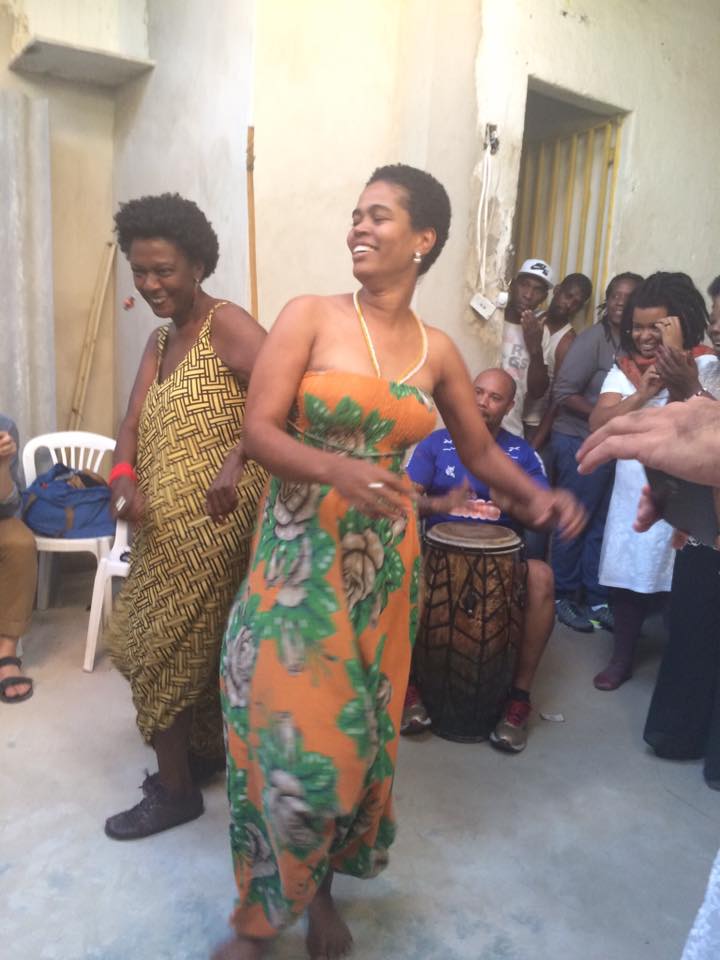 44
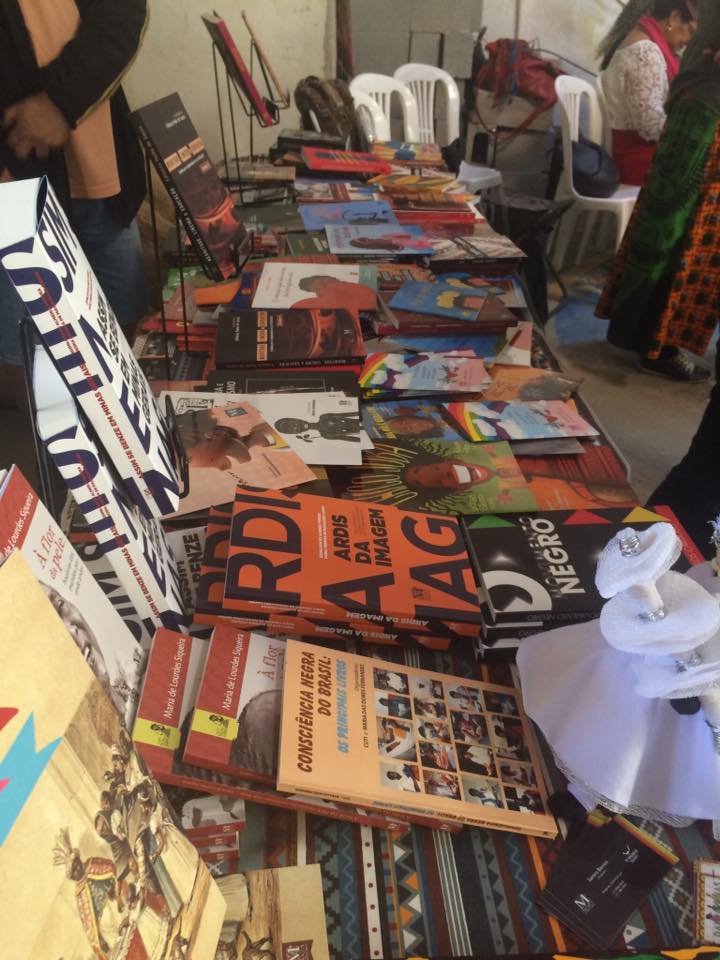 45
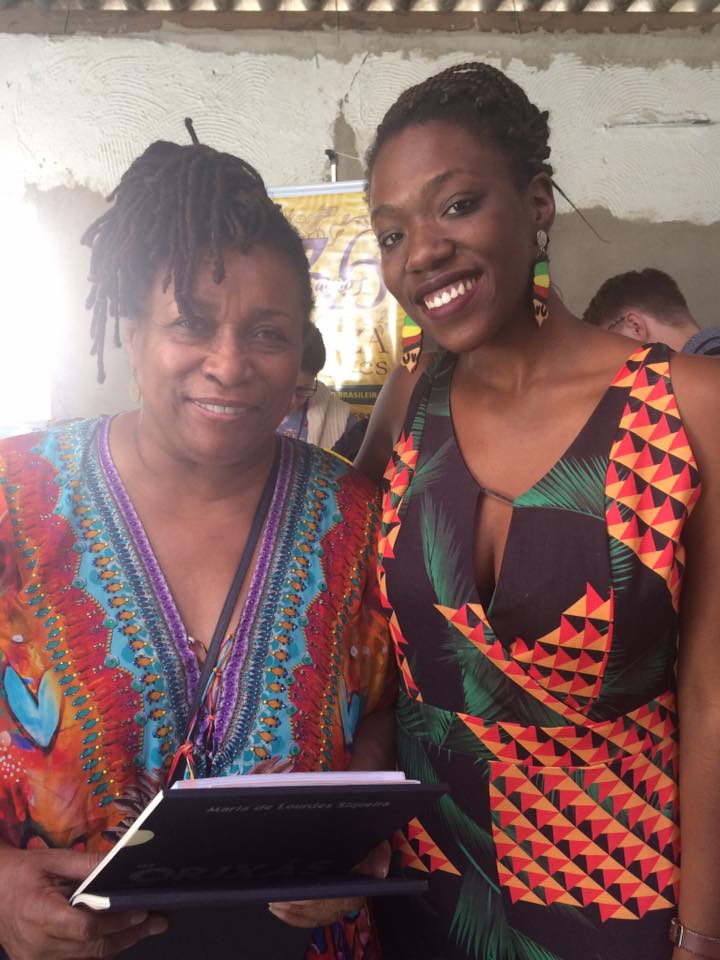 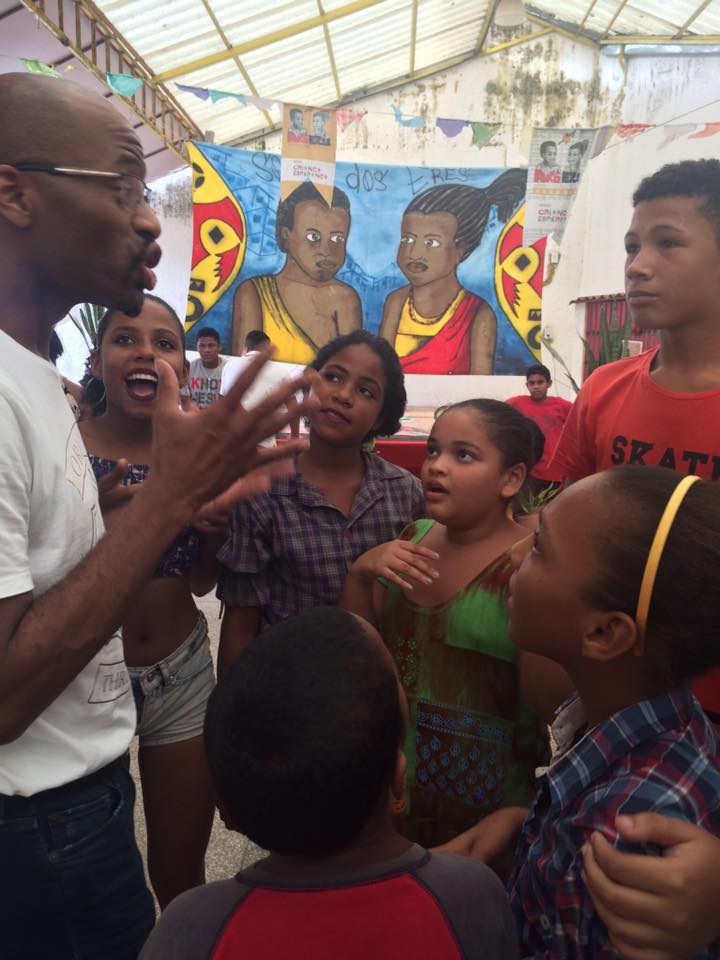 46
47
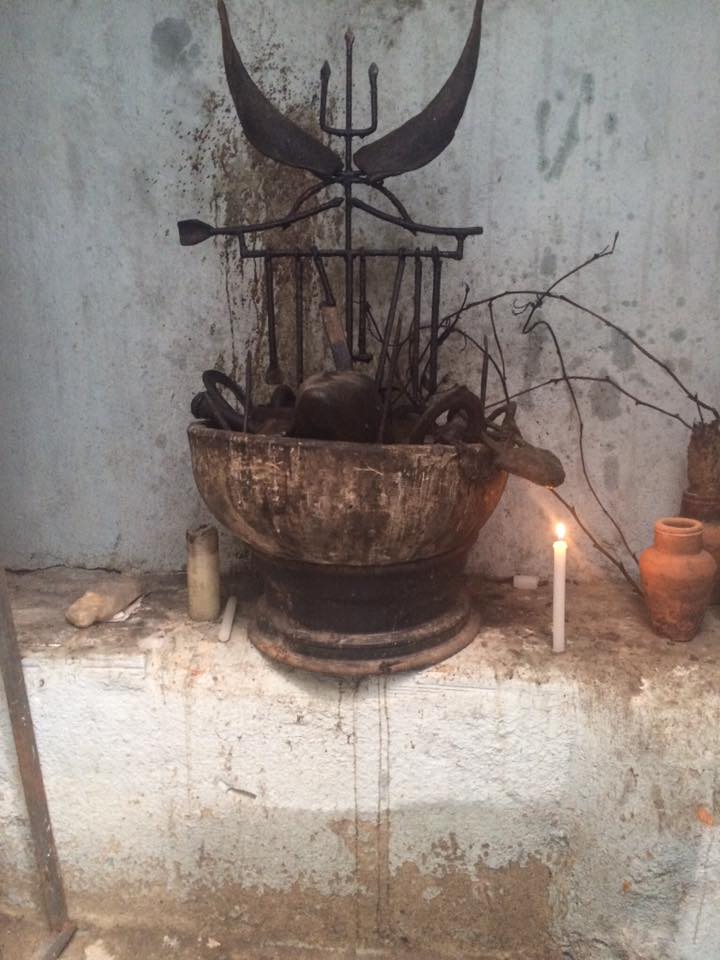 48
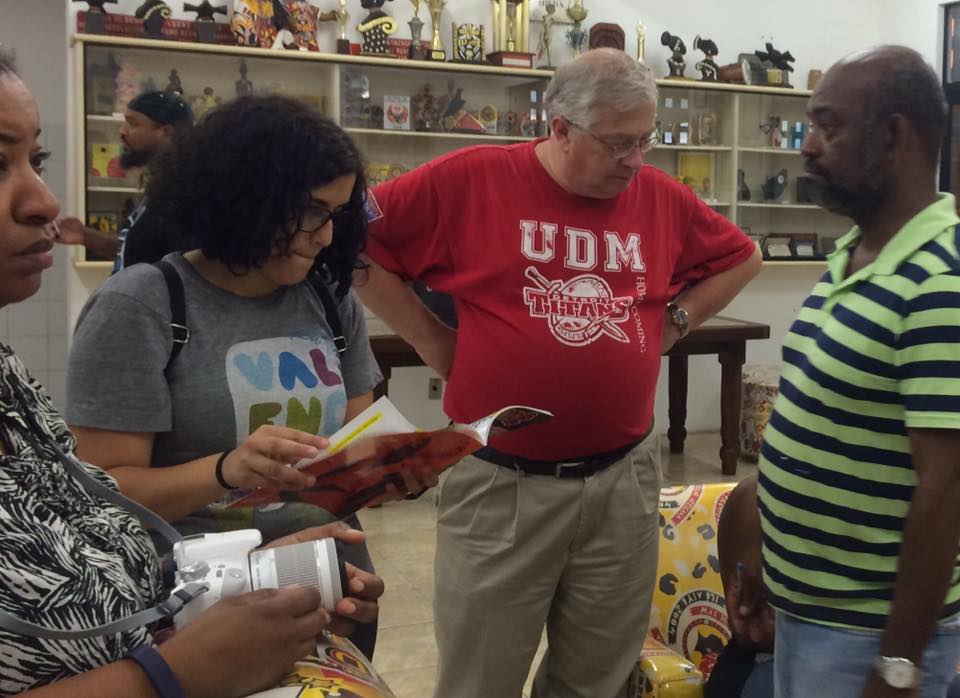 49
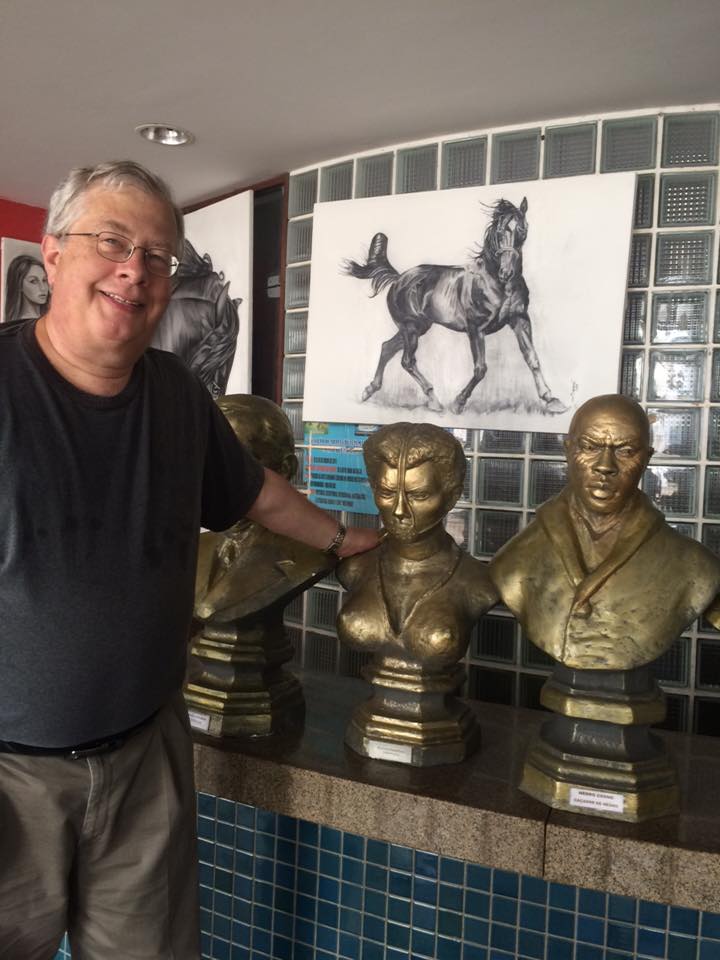 50
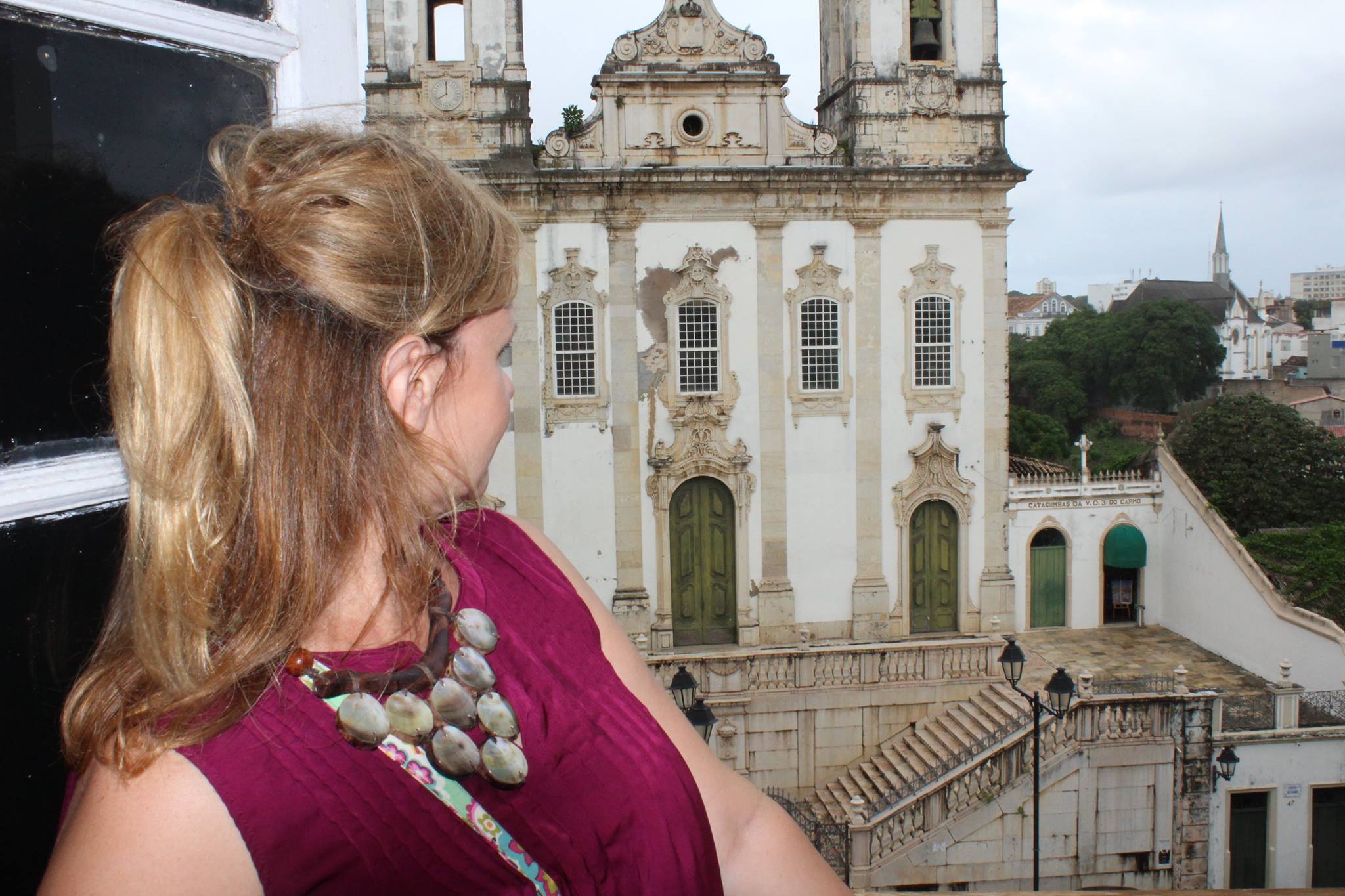 51
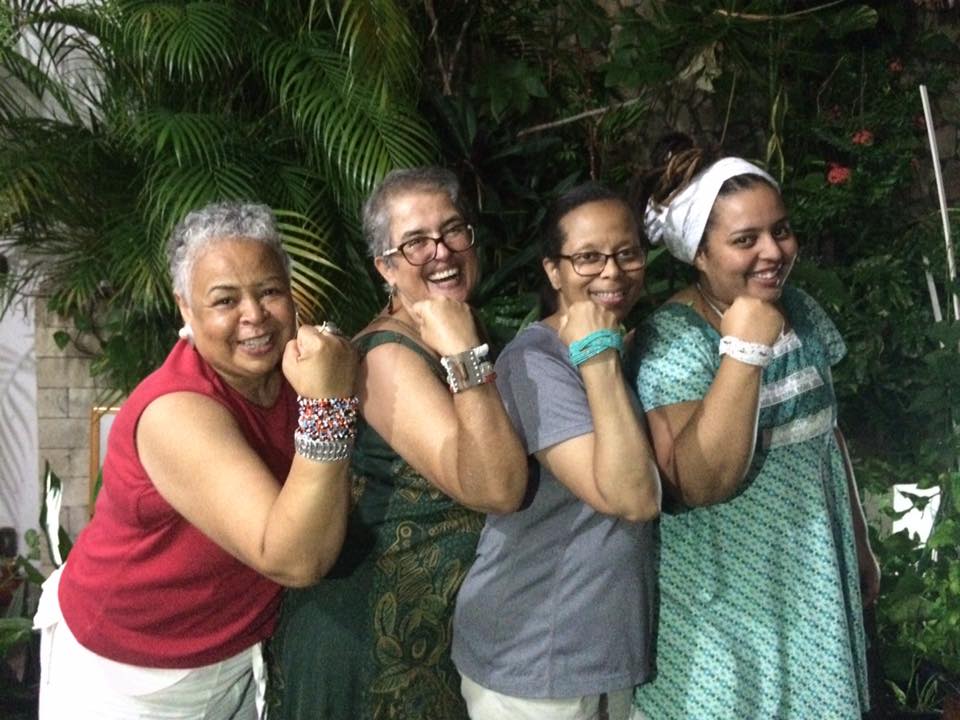 52
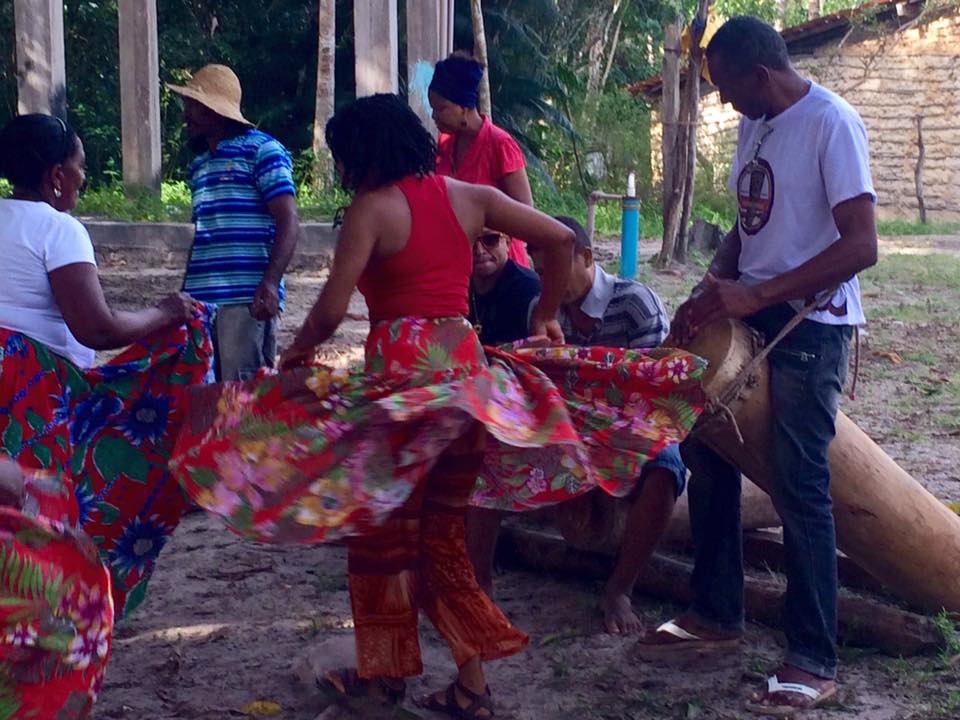 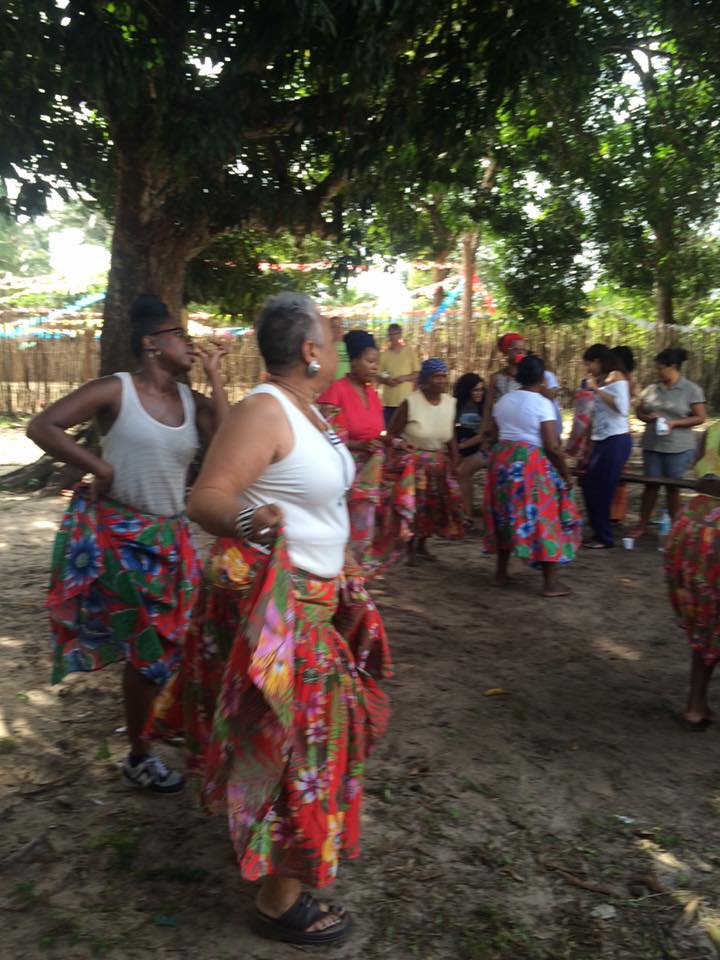 53
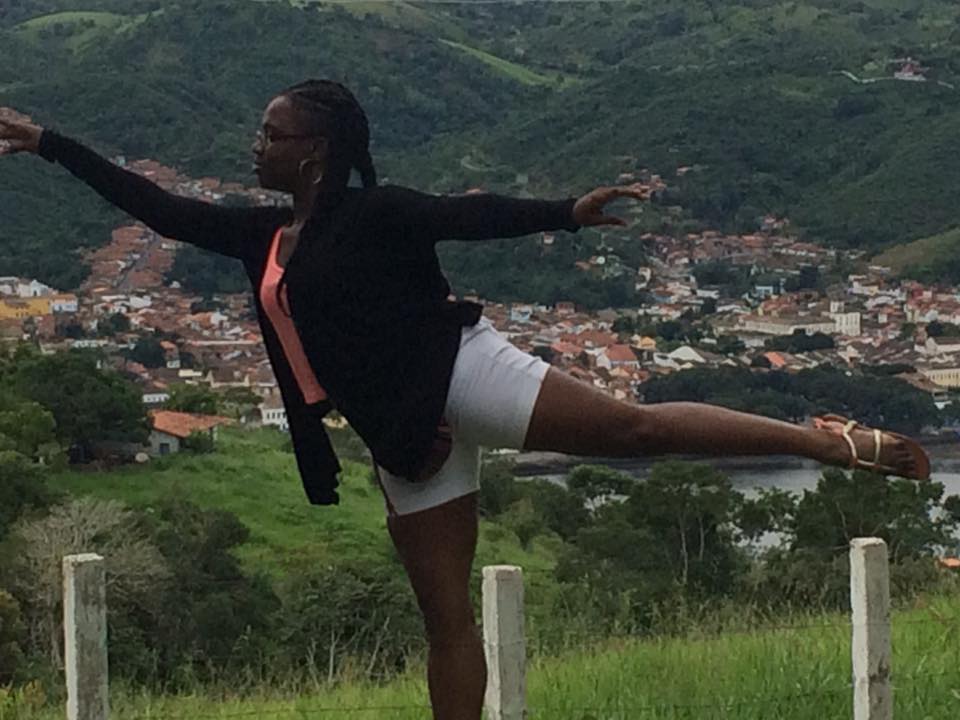 54
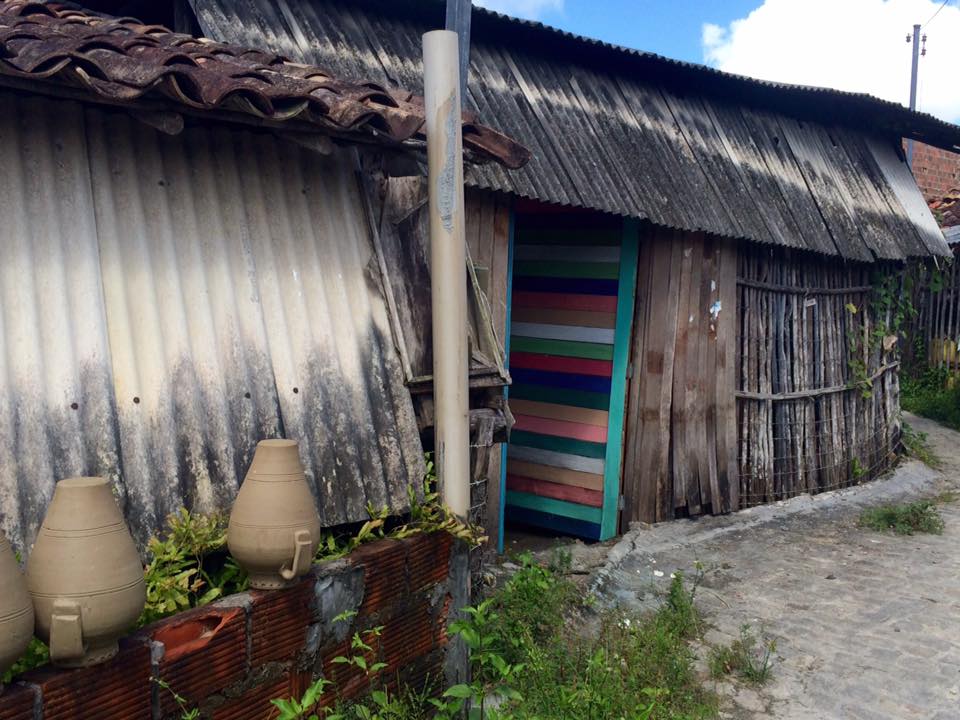 55
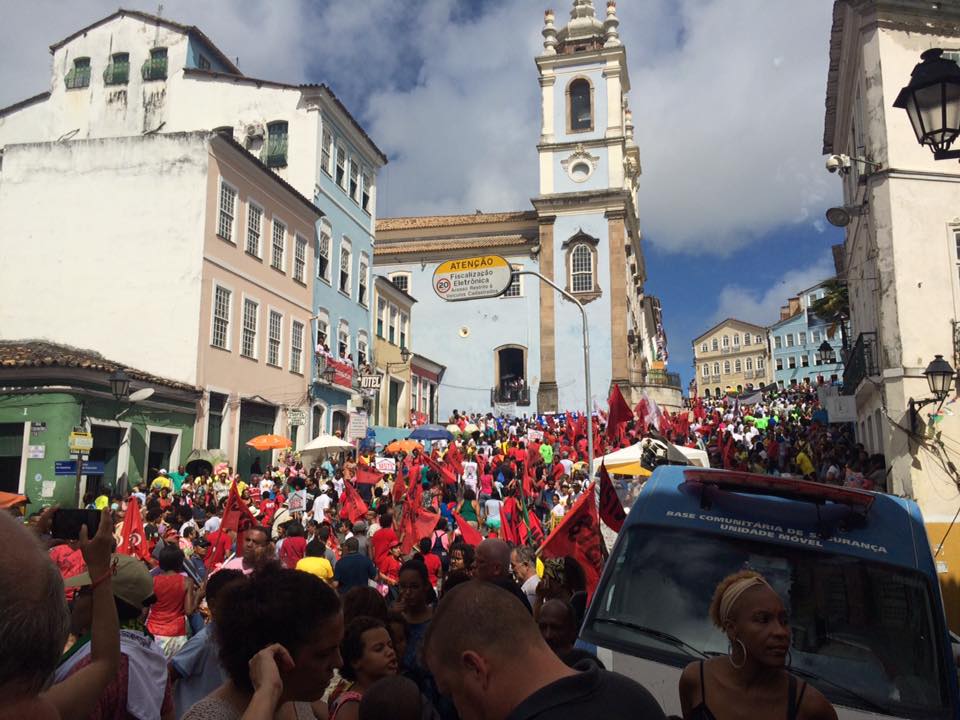 56
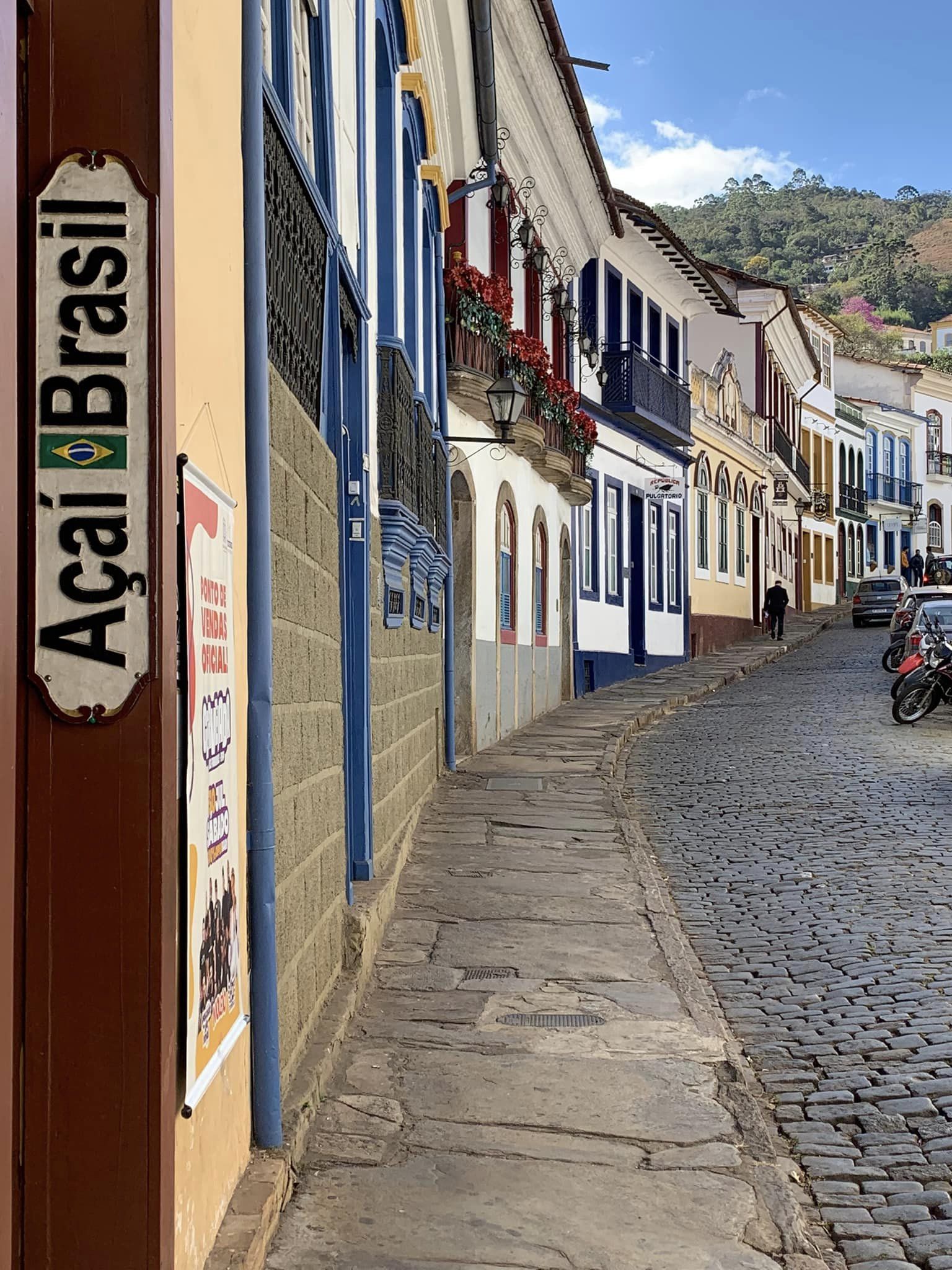 57
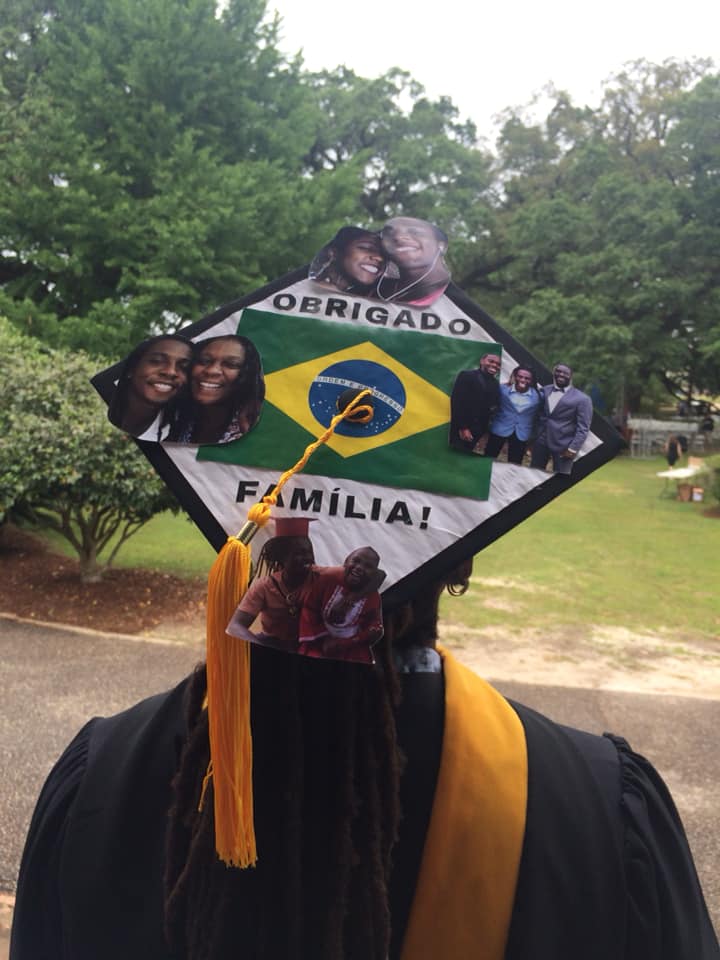